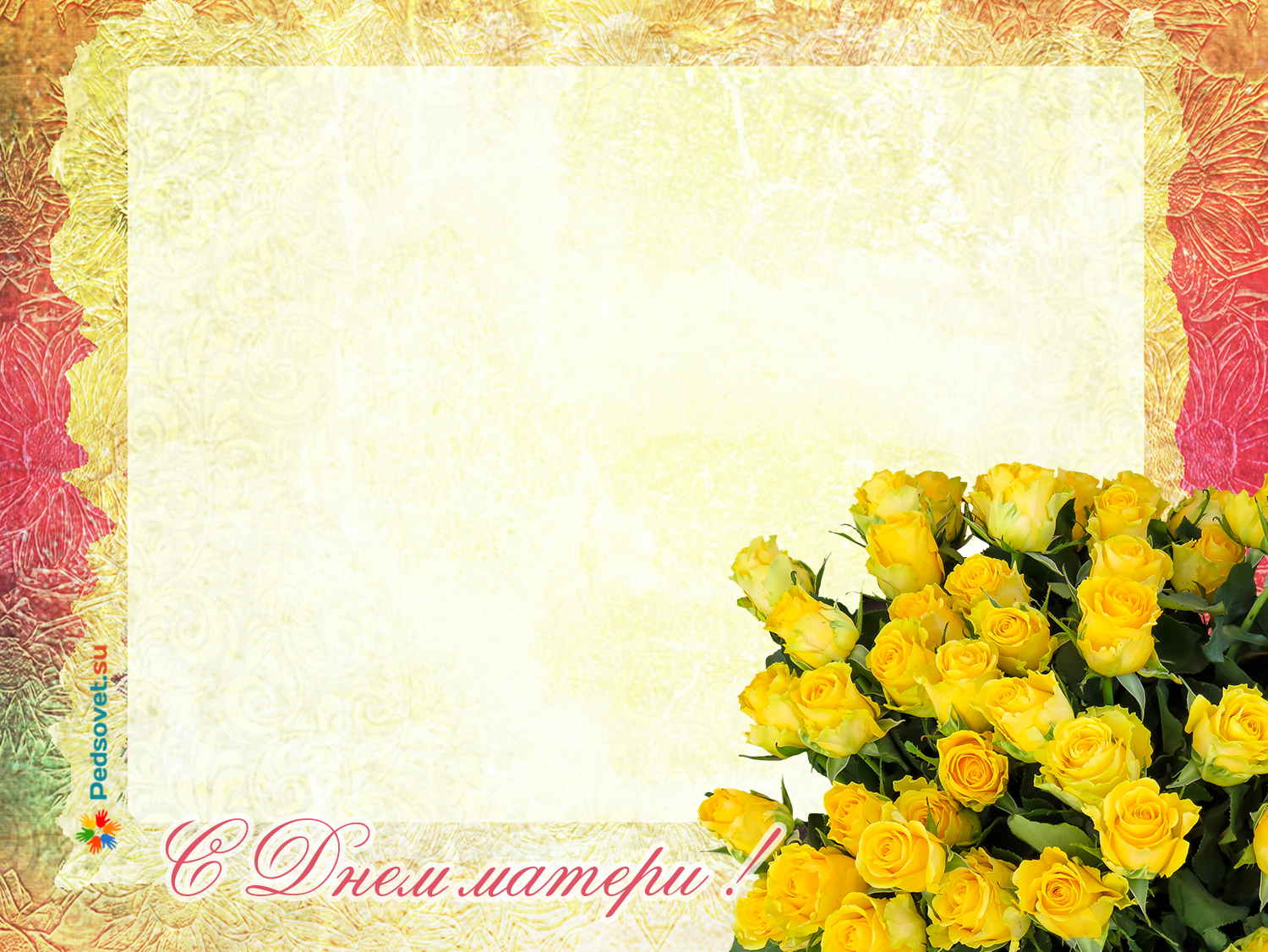 Министерство труда и социального развития Краснодарского края
ГБУСОКК «Лабинский комплексный центр социального обслуживания населения»
Мастер-класс
«Букет для мамы»
Автор: Левочко Татьяна Васильевна,
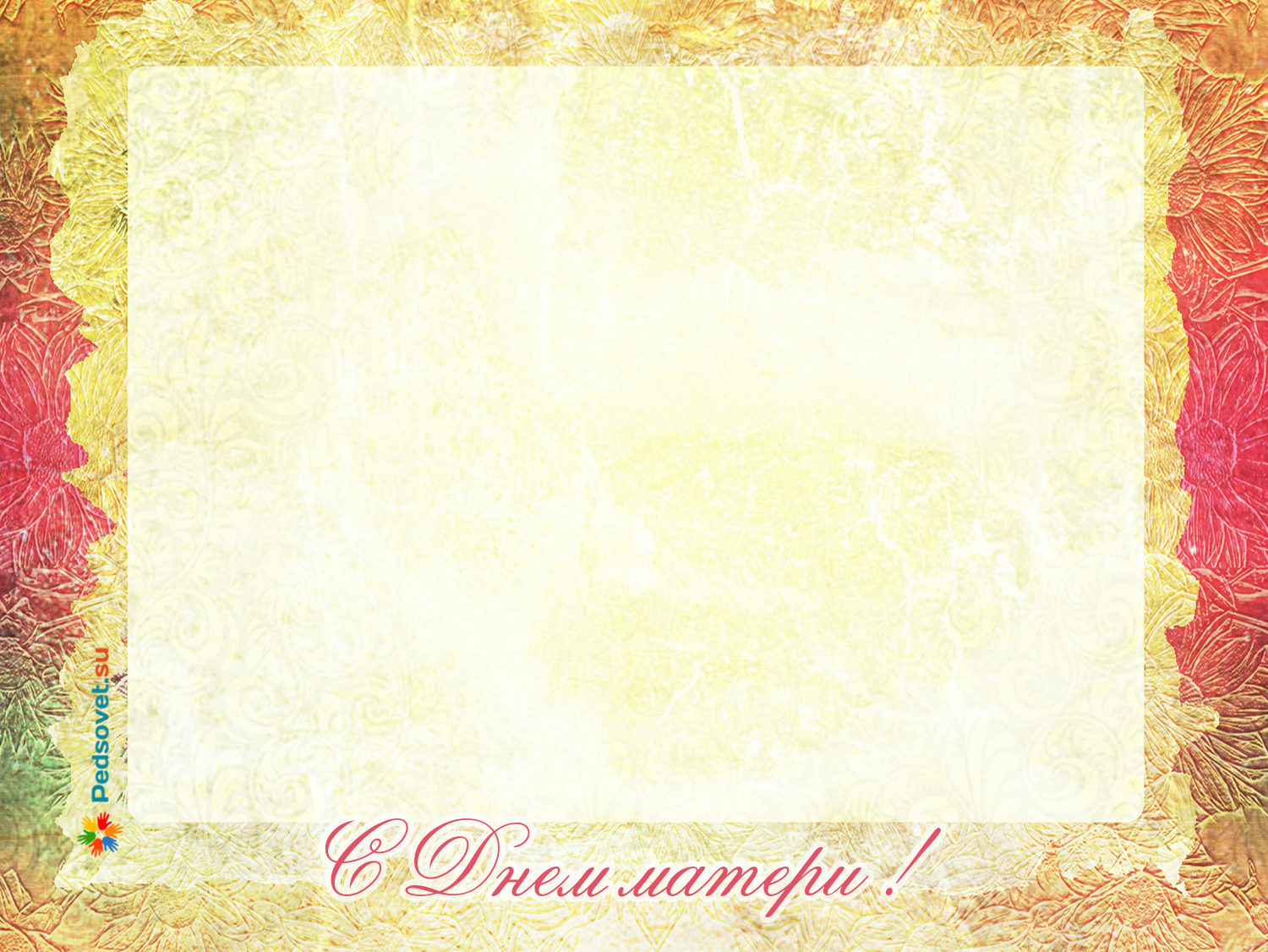 Цель: знакомство детей с технологией изготовления цветов из атласных лент в стиле канзаши, развитие эстетического вкуса и творческих способностей, умения радоваться результатам своего труда.
Задачи:
Обучающие: 
- сформировать представления о технике изготовления цветка герберы в стиле канзаши;
- научить изготавливать цветы своими руками.
Развивающие: 
- вызвать интерес к декоративно-прикладному творчеству;
развить воображение, мелкую моторику рук, усидчивость, внимательность.
Воспитательные: 
- воспитание творческого восприятия окружающего мира, аккуратности, терпения;
воспитывать уважение к женщине-матери.
Участники мастер-класса: несовершеннолетние от 10 до 14лет, из семей, находящихся в трудной жизненной ситуации, в том числе социально – опасном положении.
Время мастер-класса: 50 мин.
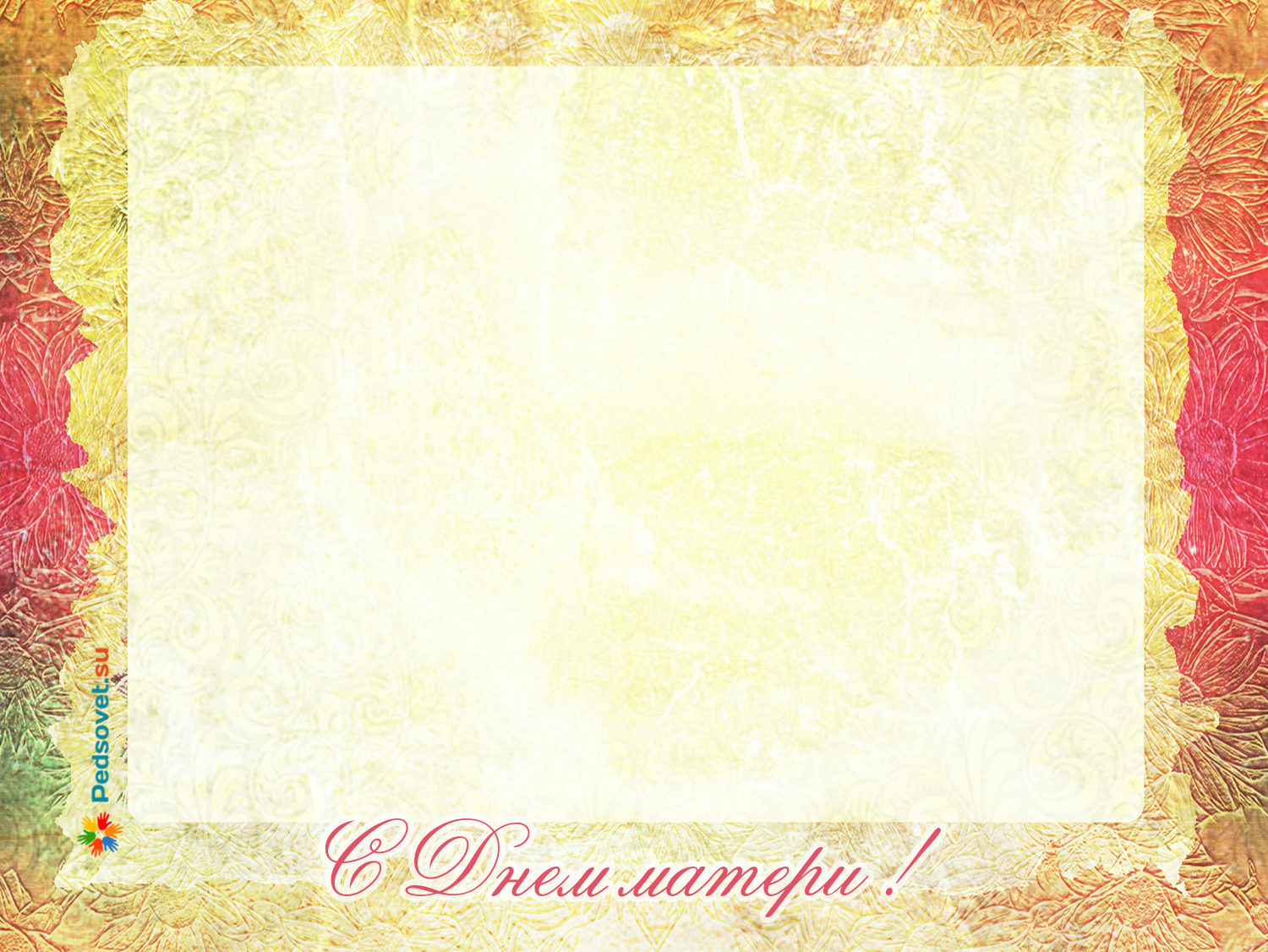 План мастер – класса

Организация рабочего места.

2.Ознакомление детей с целью и задачами занятия, демонстрация готовых цветов.

3. Проведение инструктажа по технике безопасности при работе с ножницами, спичками, свечой, горячим клеем.

5.Поэтапное изготовление цветов.

6.Оценка полученных результатов.
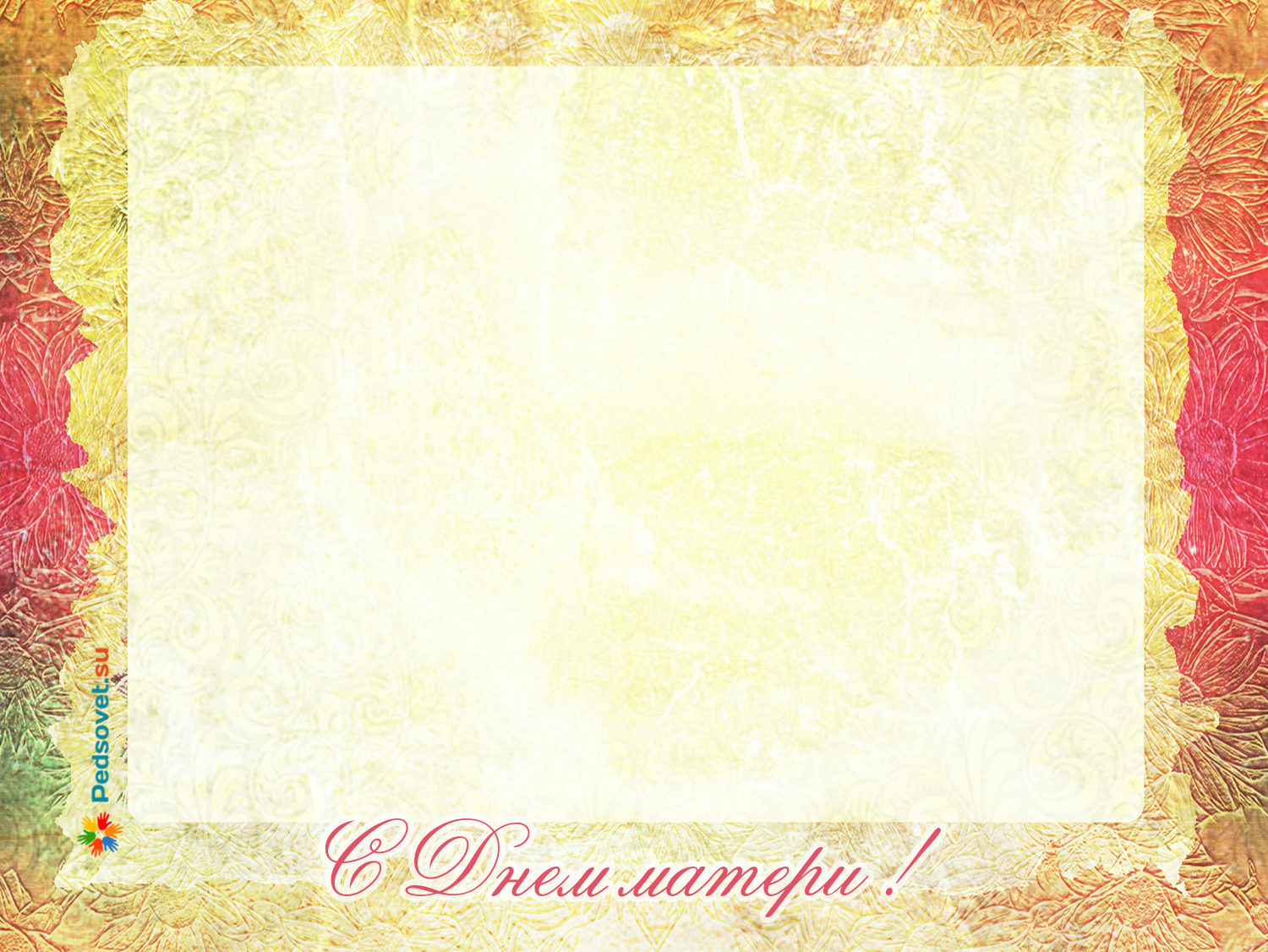 Цветок герберы:
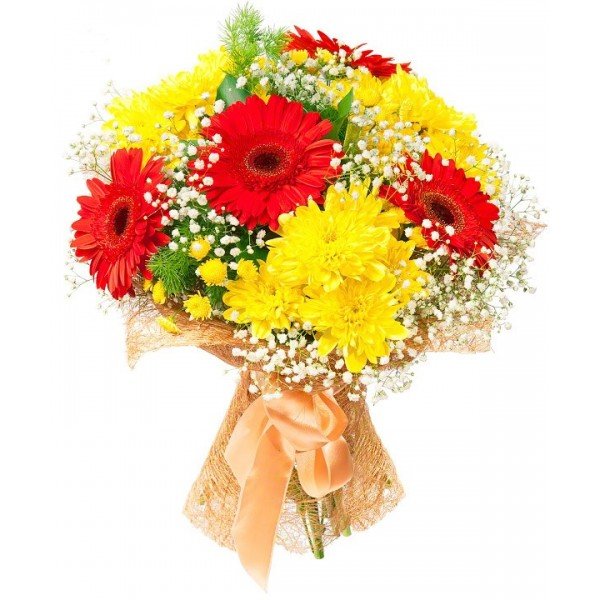 Текст слайда
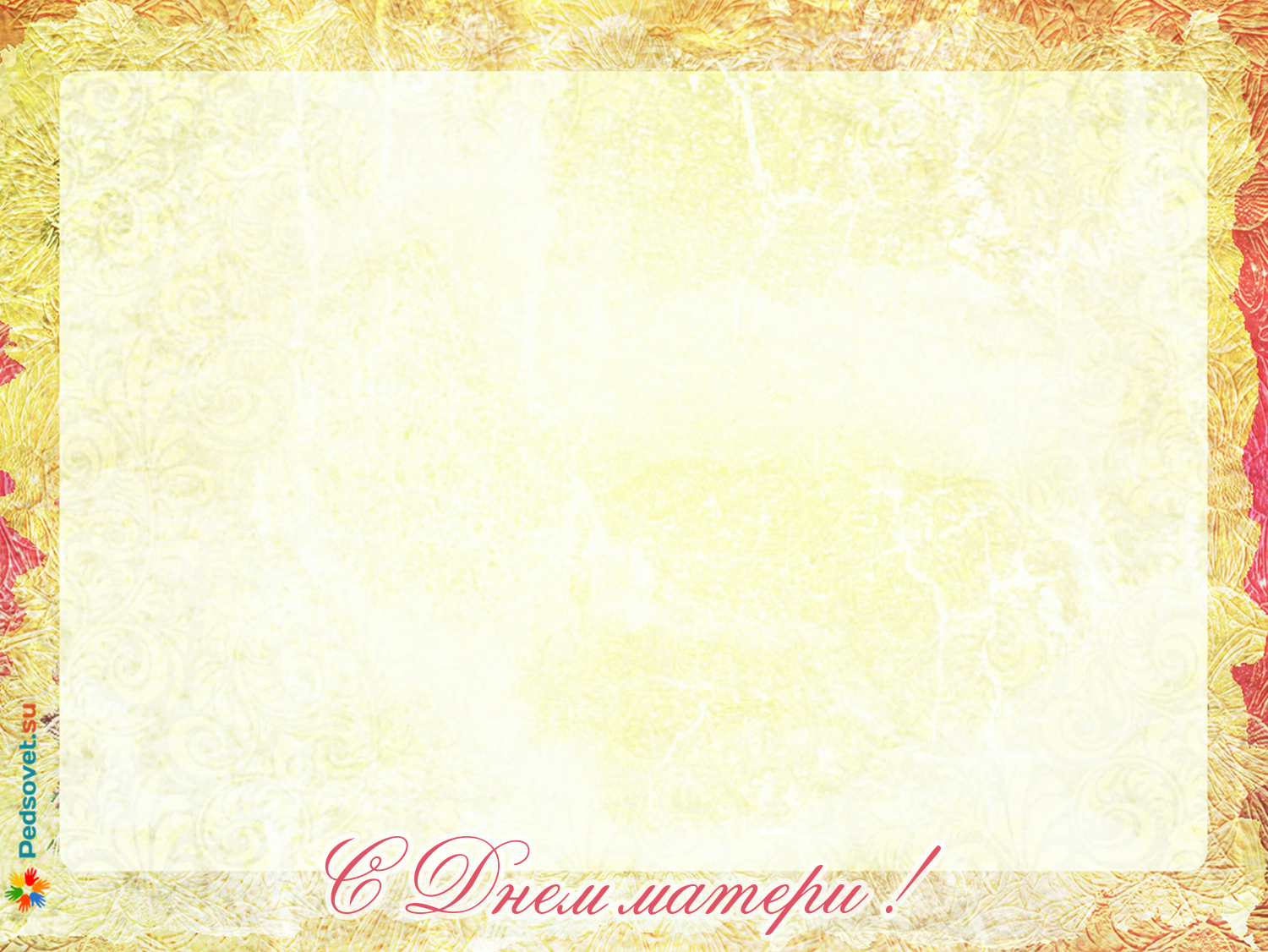 МАТЕРИАЛЫ И ОБОРУДОВАНИЕ
Ножницы, свеча, горячий клей, спички, фоамиран желтого и зеленого цветов, атласные ленты шириной 1см, длинная шпажка, линейка, пинцет, украшения для букета (бумага, ленты, декоративные листья и др).
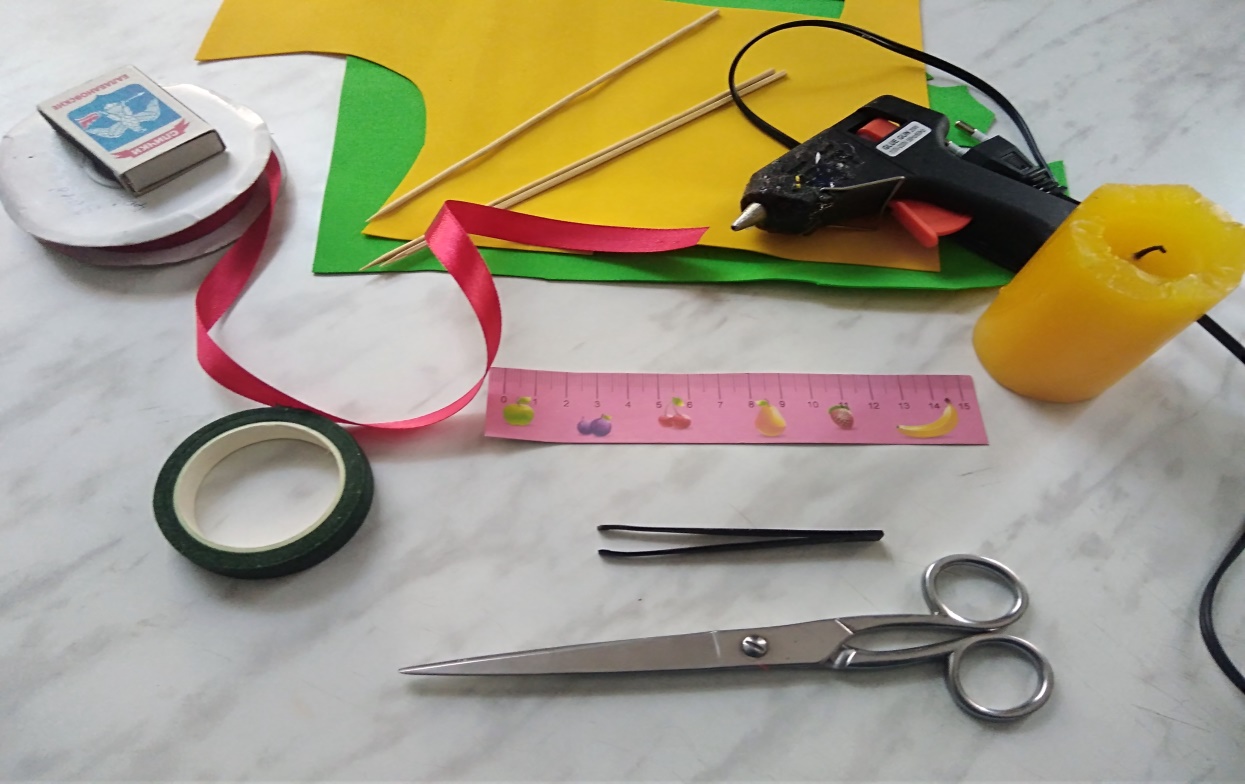 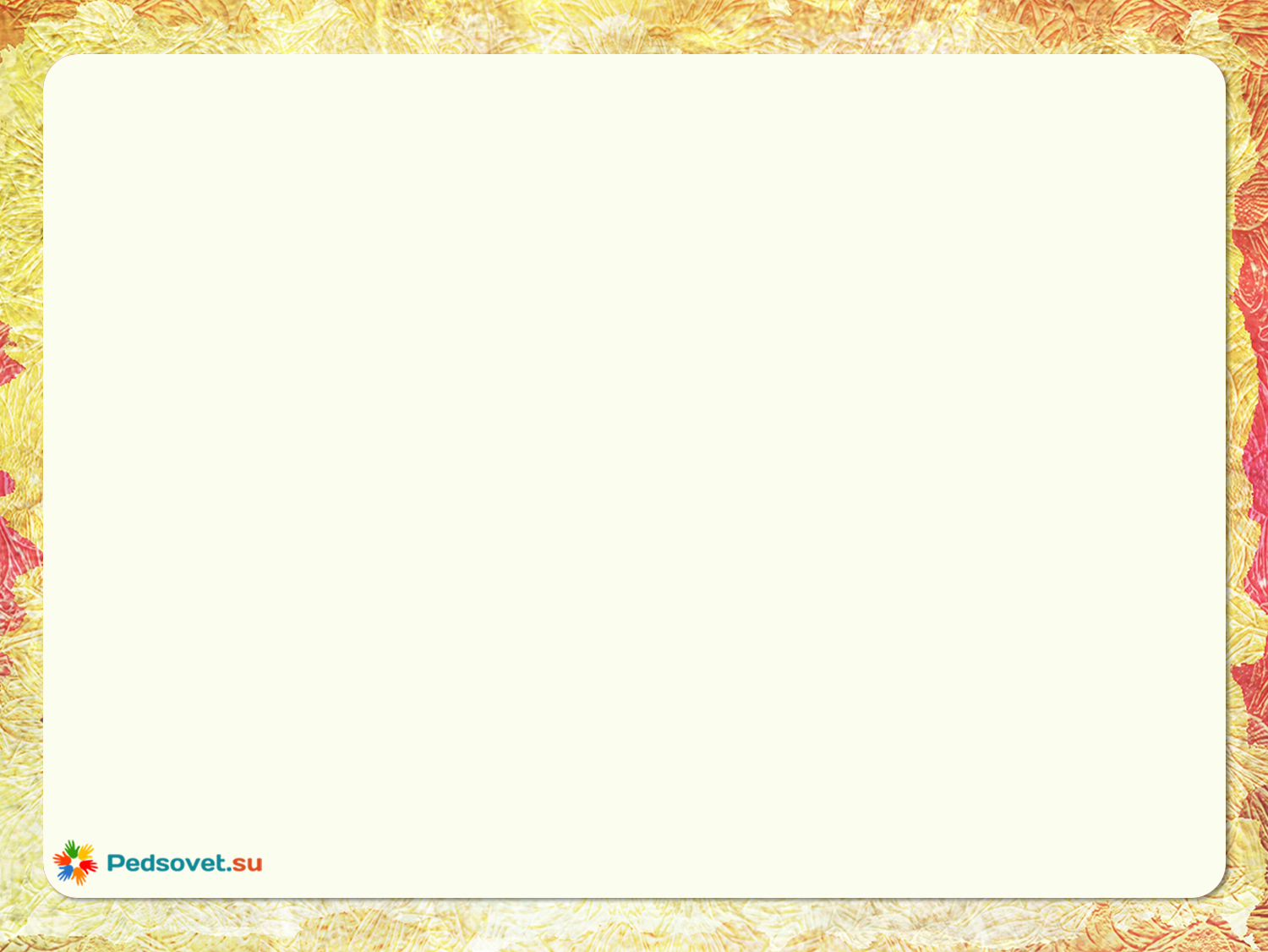 Инструктаж по технике безопасности при работе с ножницами, горячим клеем, спичками, свечой.
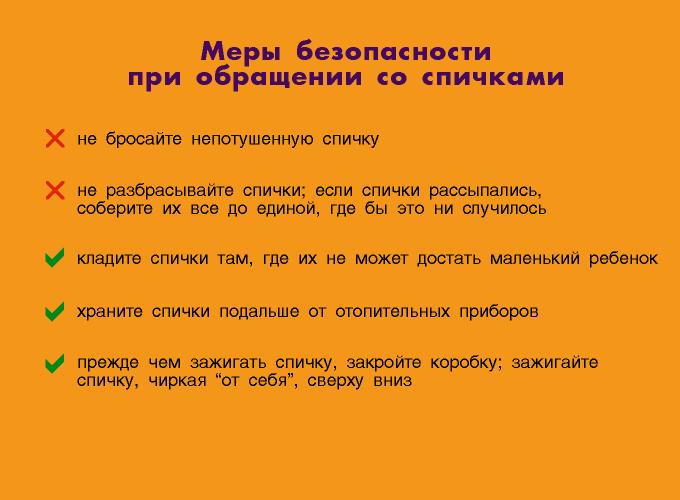 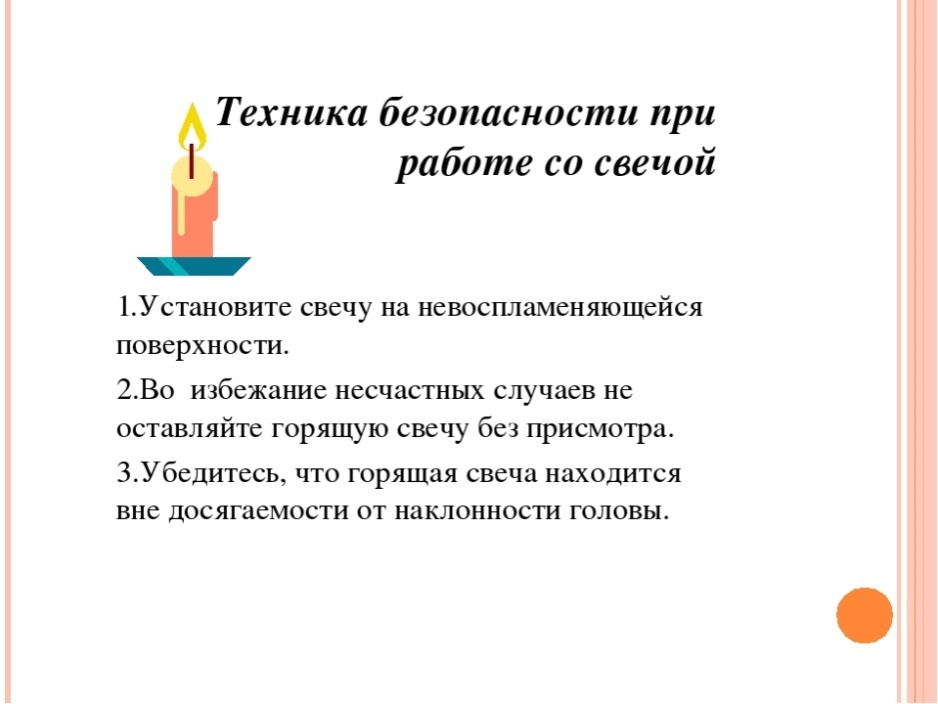 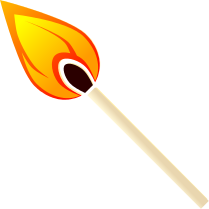 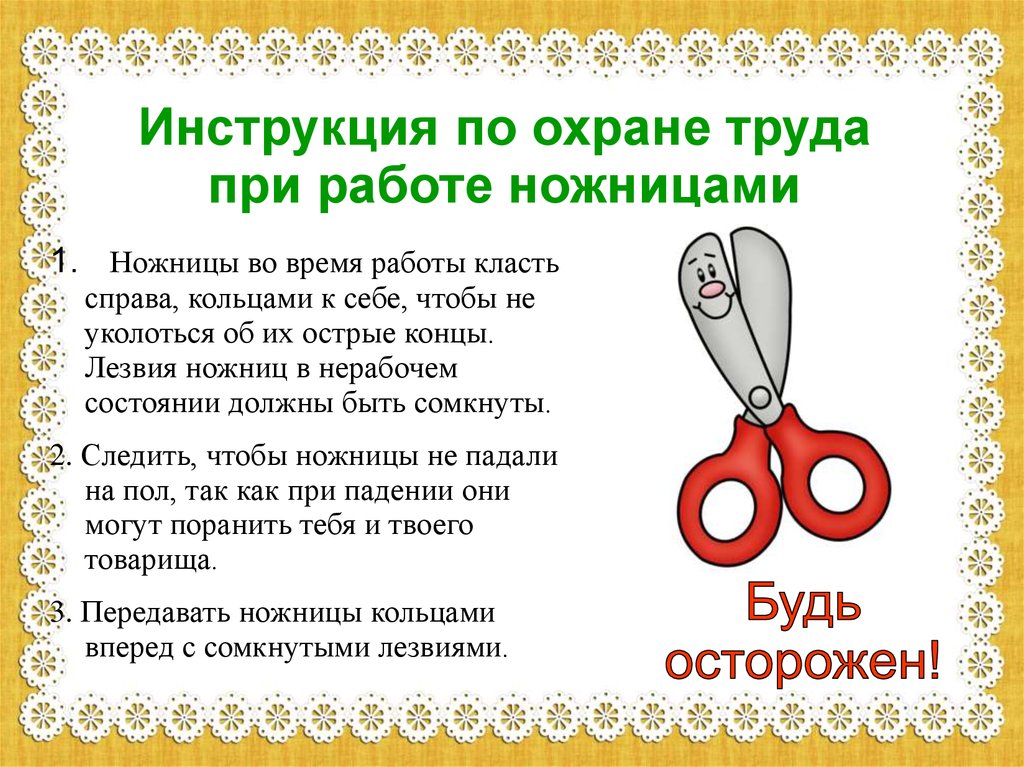 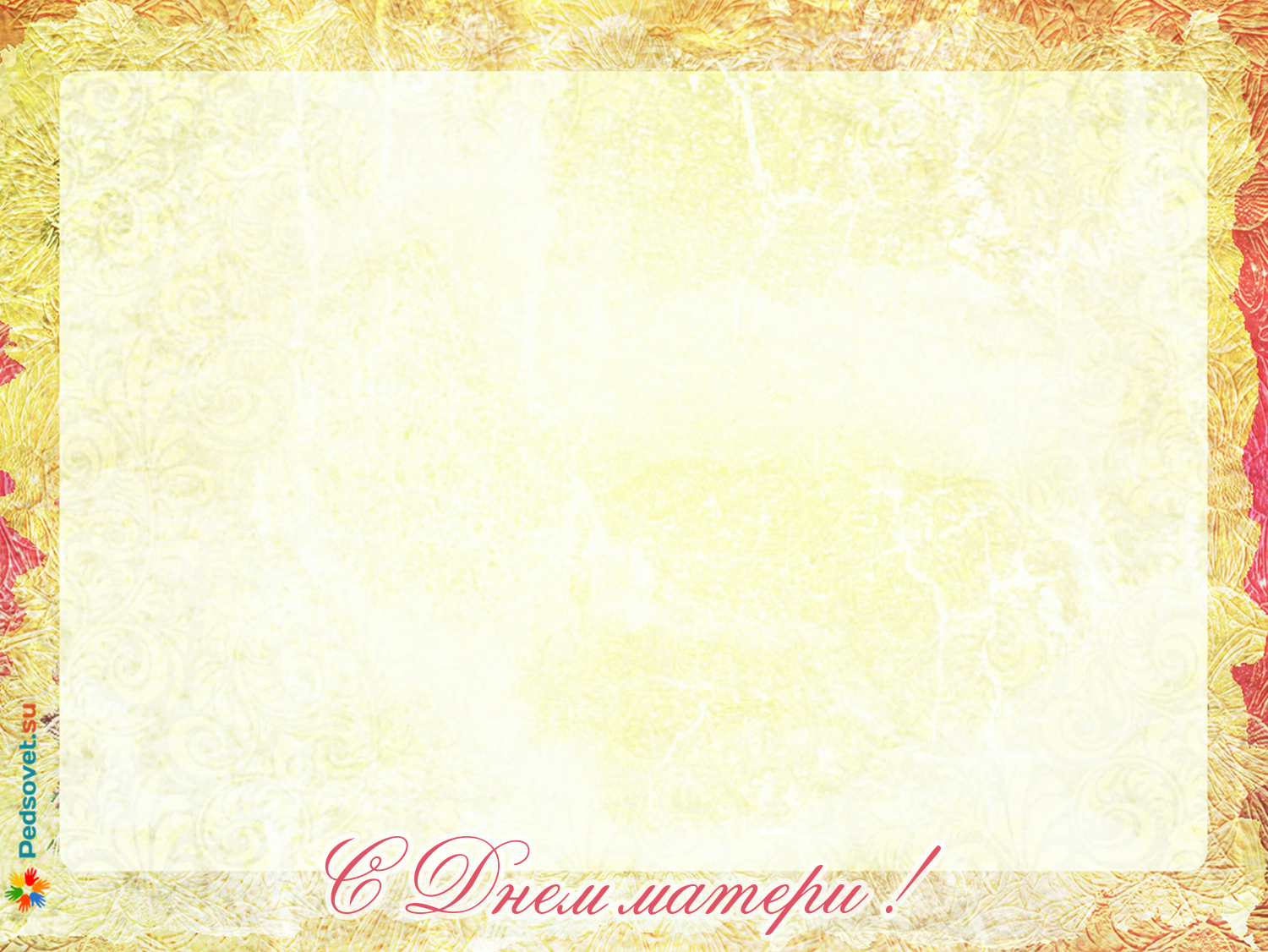 1. Лепестки:
а) отмеряем на  ленте 6см, складываем рулон по этой длине 9 раз;
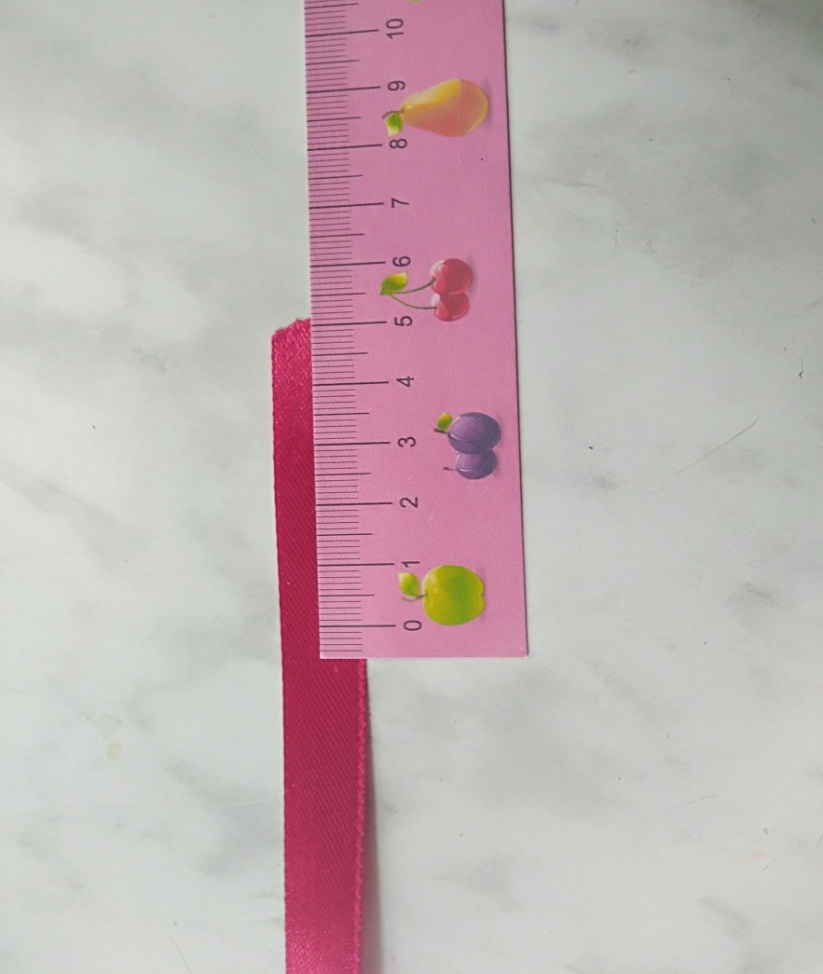 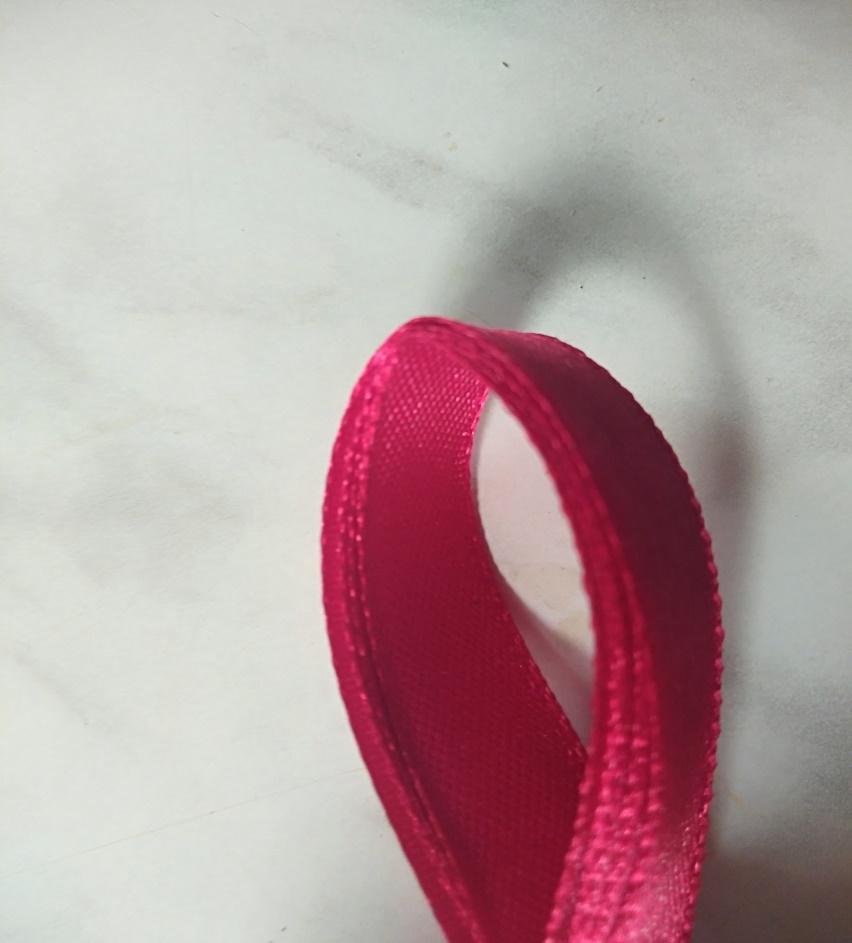 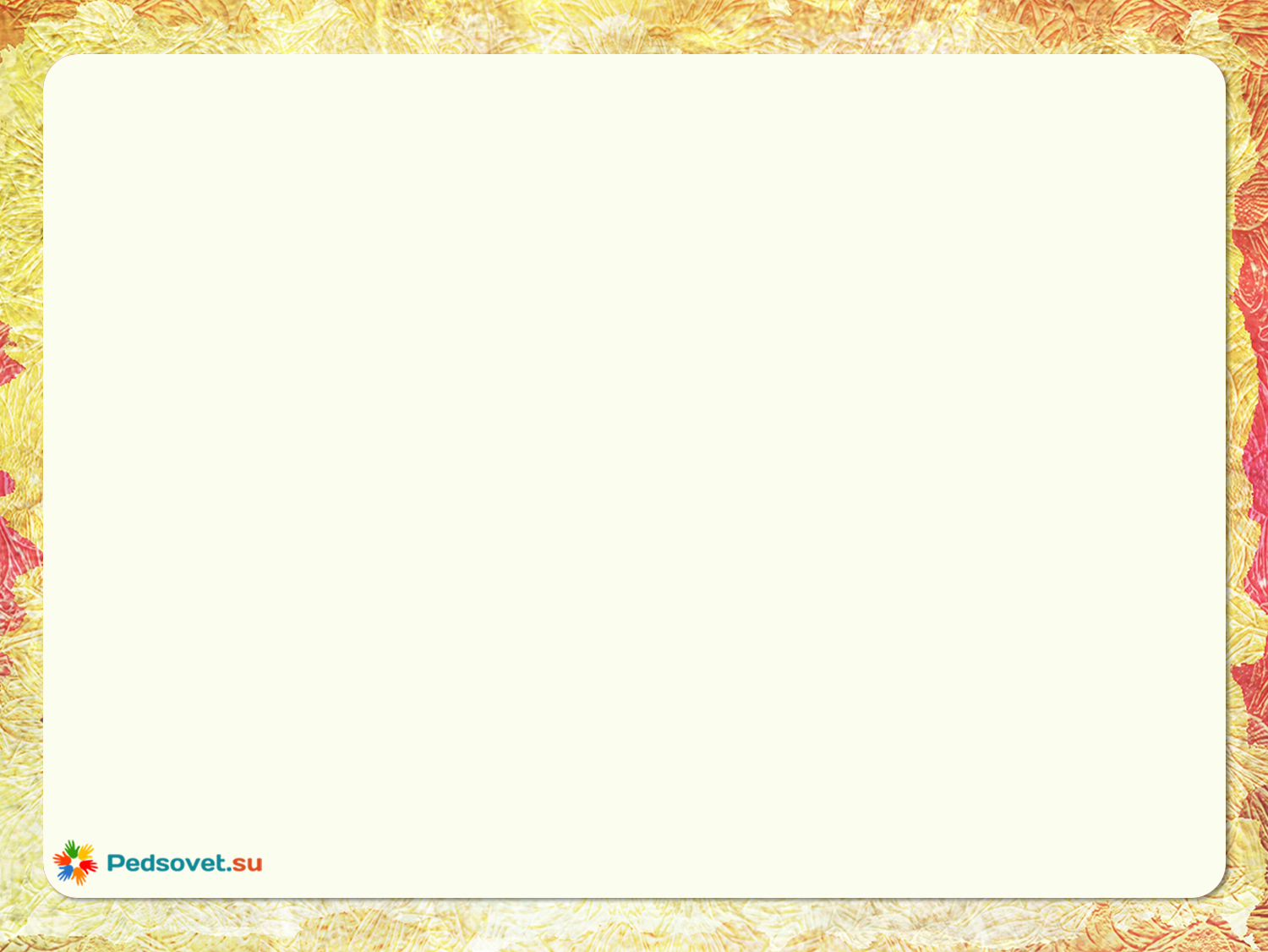 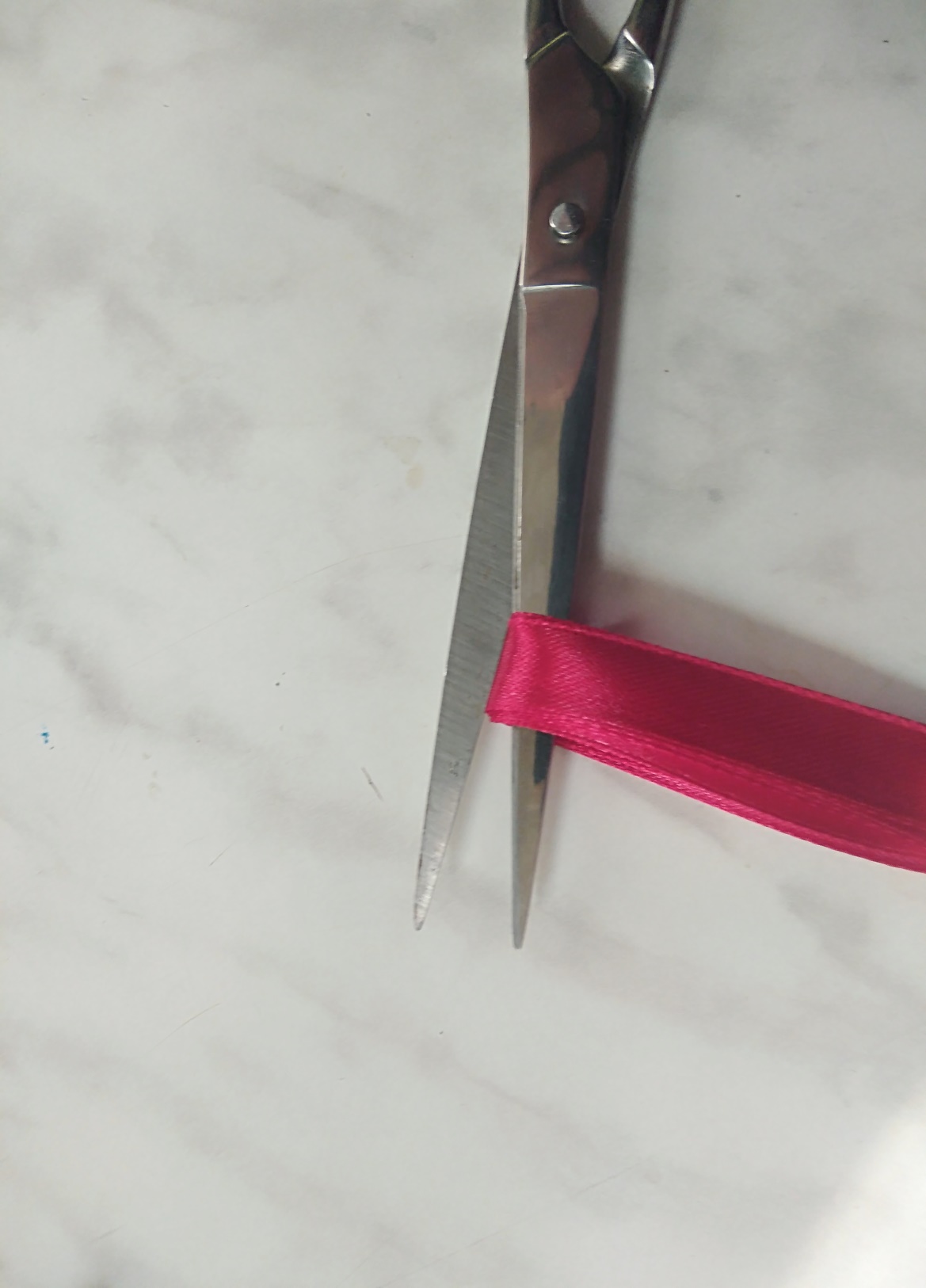 б) разрезаем рулон с двух сторон так, чтобы получилось 10 ленточек по 6см;
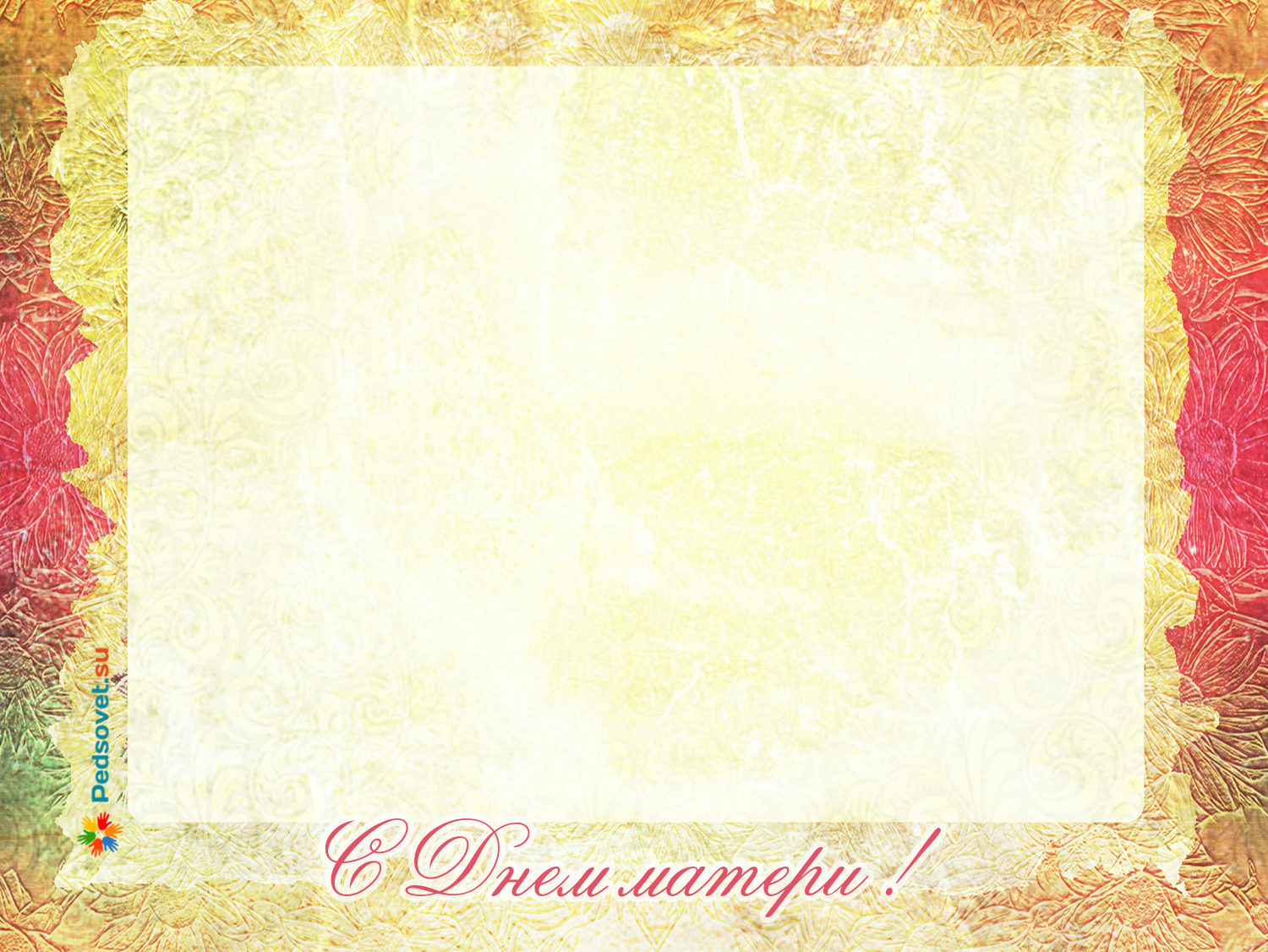 в) каждую ленточку с одного края обрезаем полукругом (получились большие лепестки);
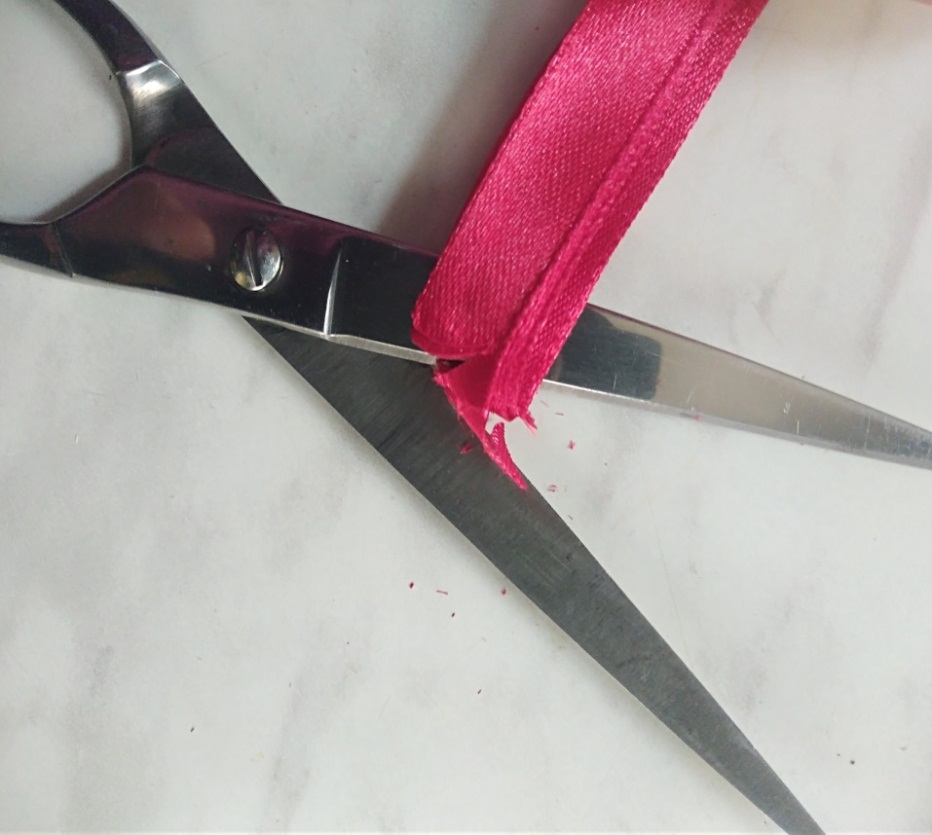 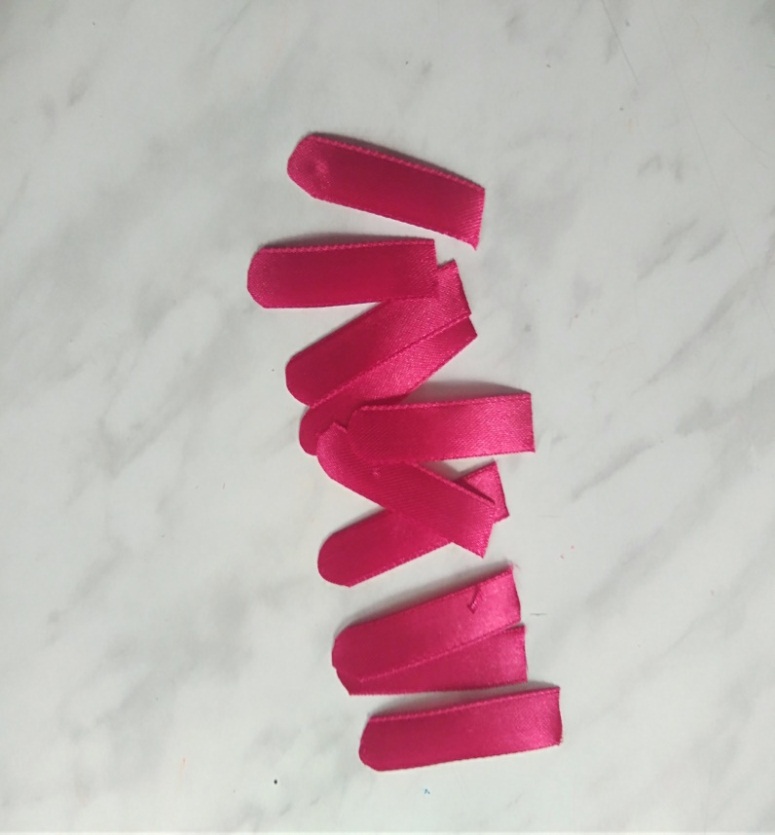 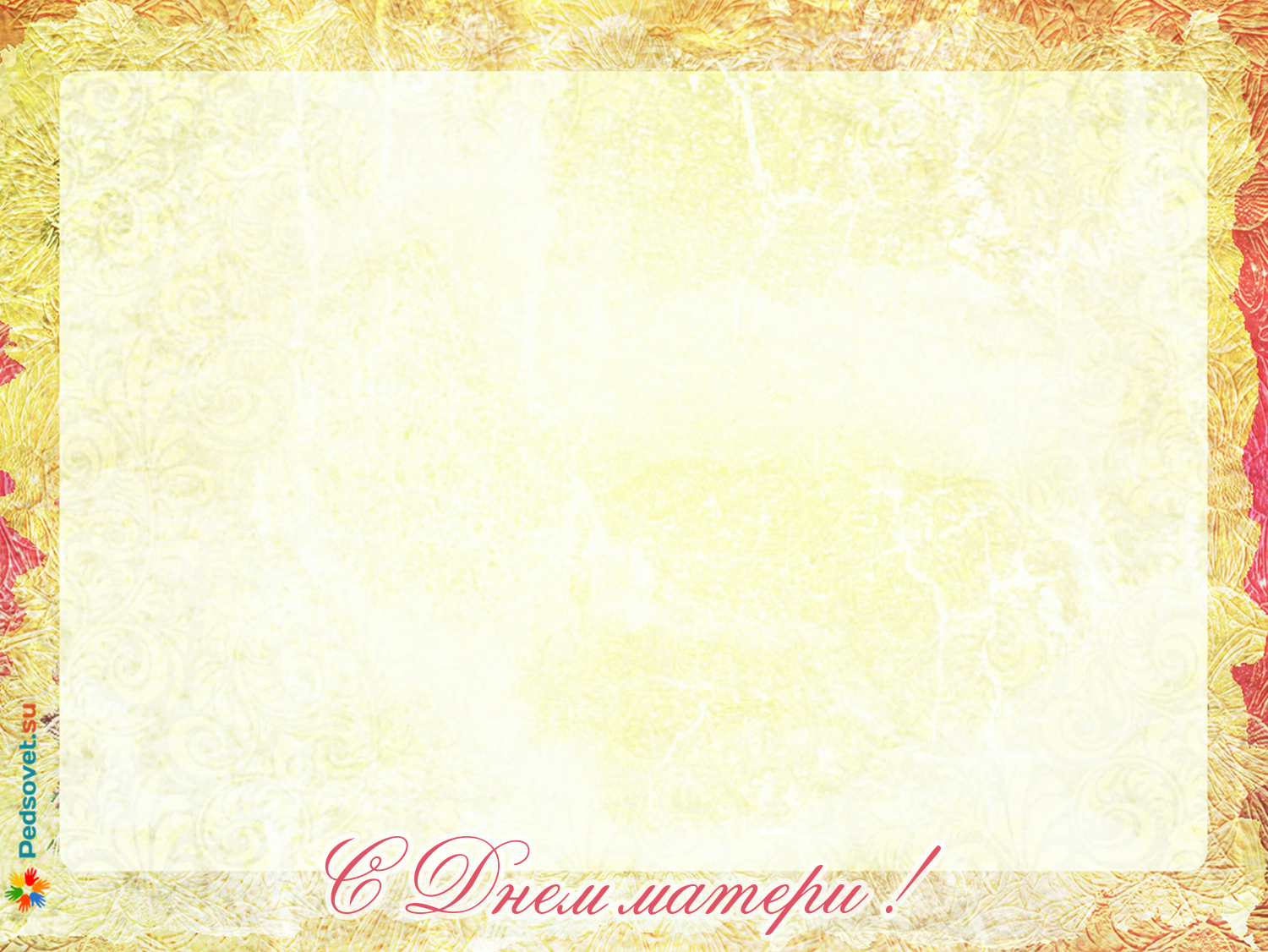 Таким же способом делаем 20 шт. маленьких лепестков, длина ленты 5см.
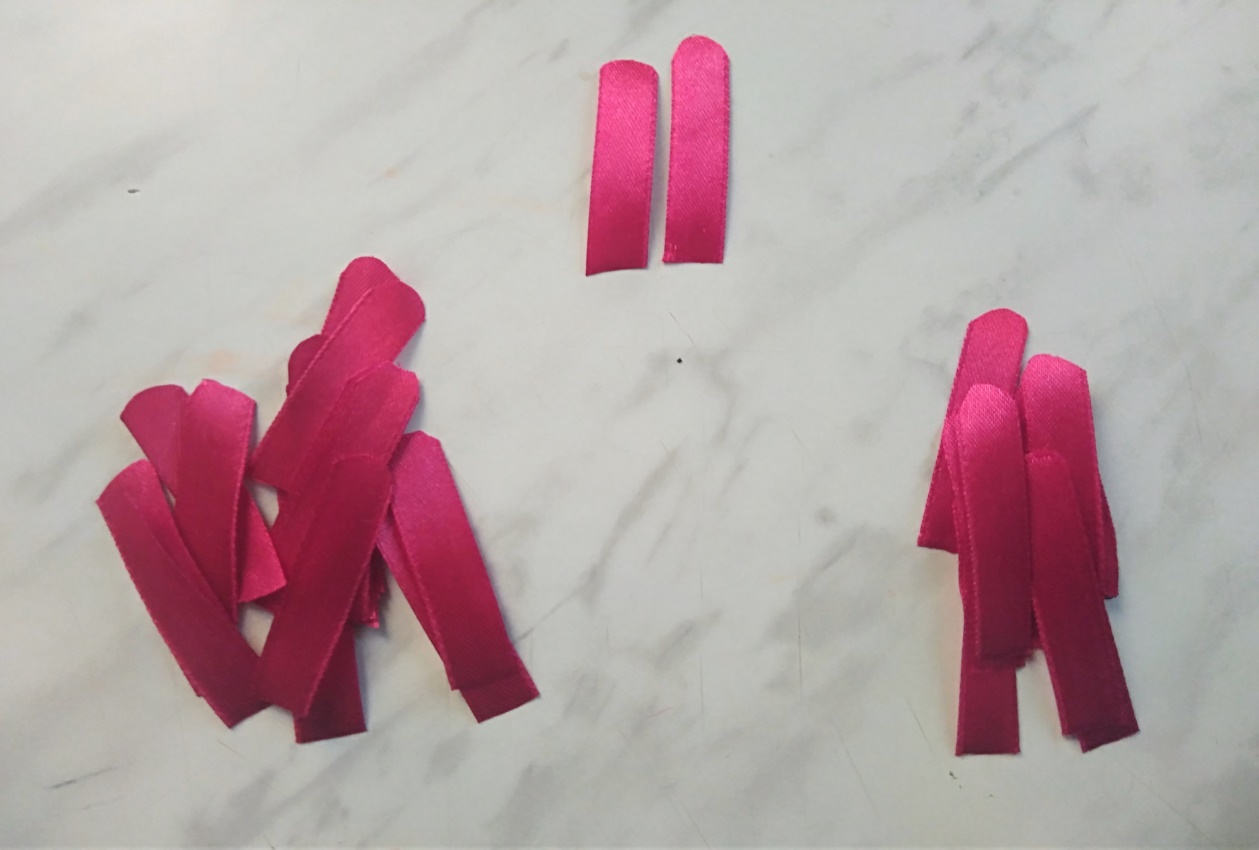 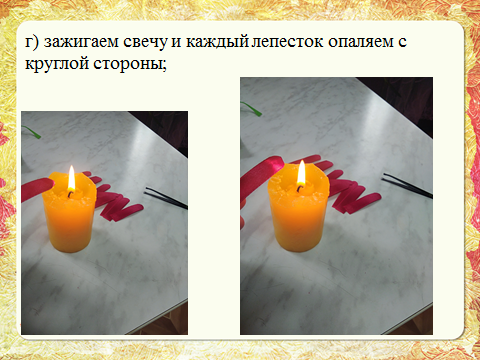 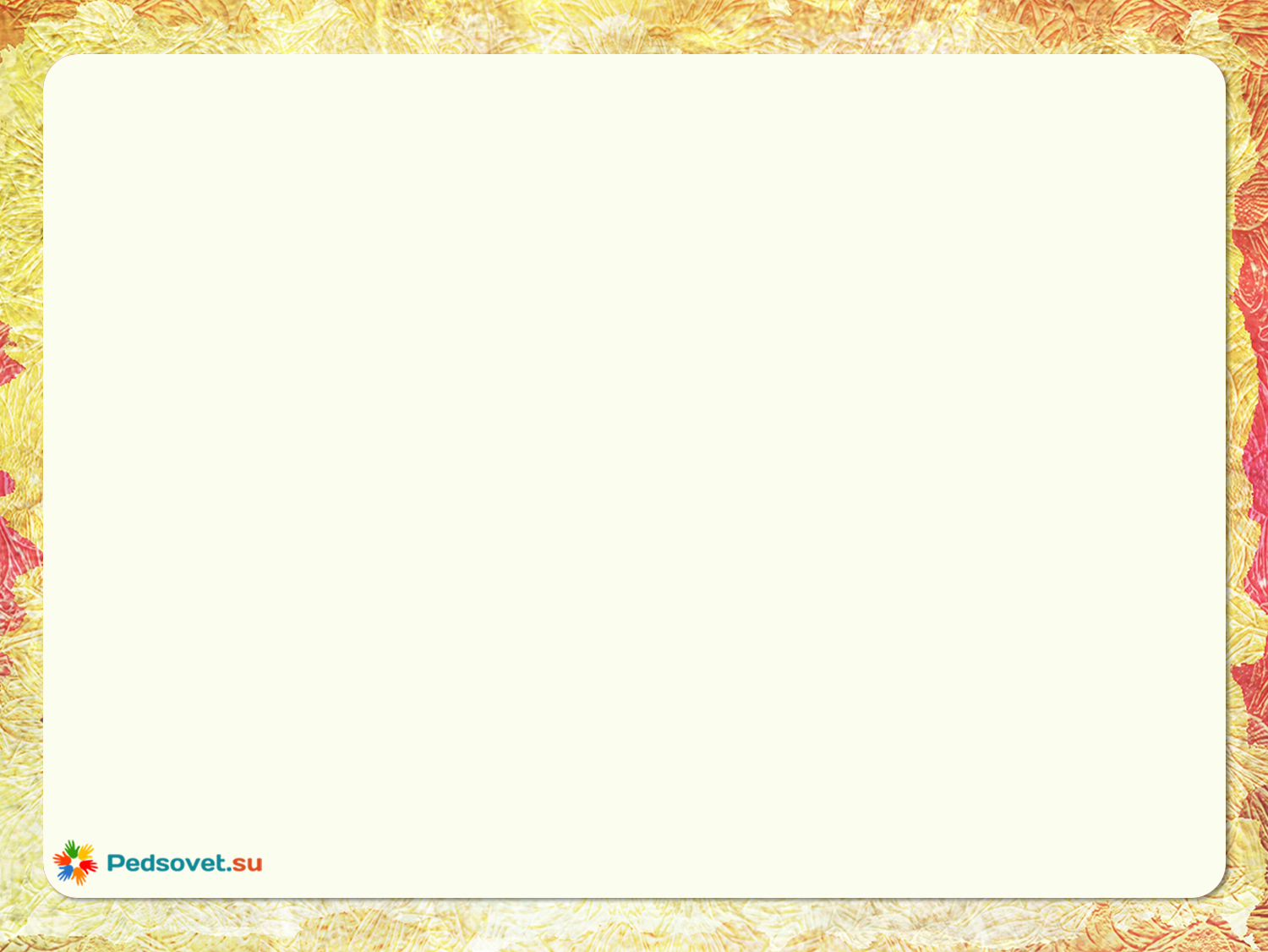 д) другую сторону ленты складываем уголками к середине, прихватываем пинцетом, немного опаляем, чтобы уголки приклеились друг к другу.
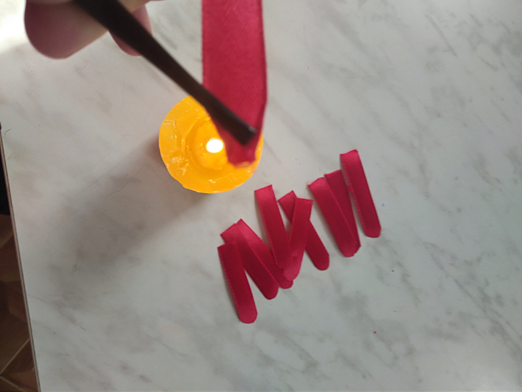 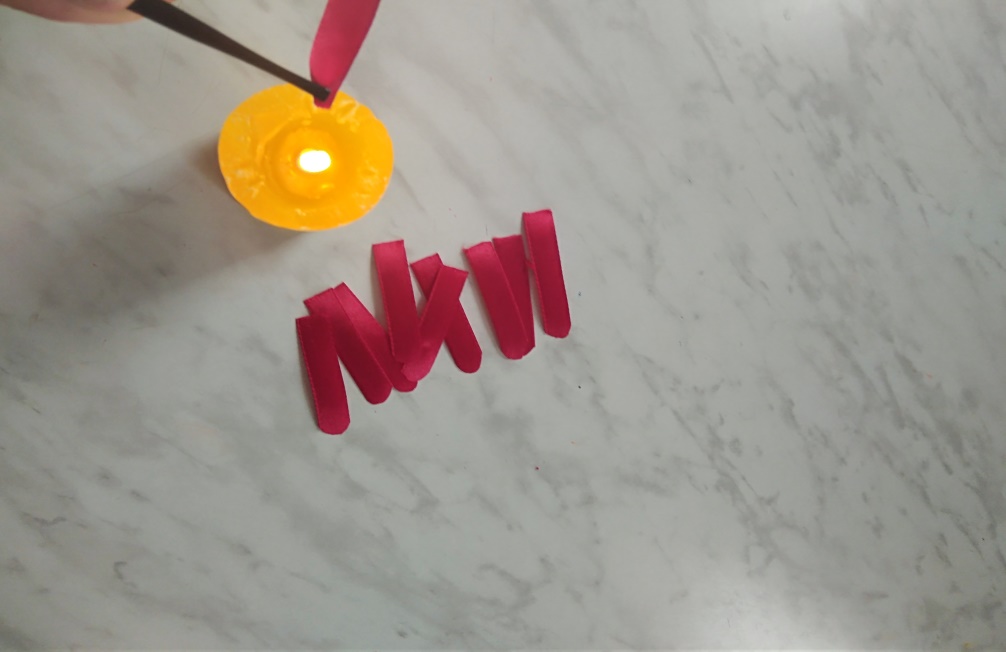 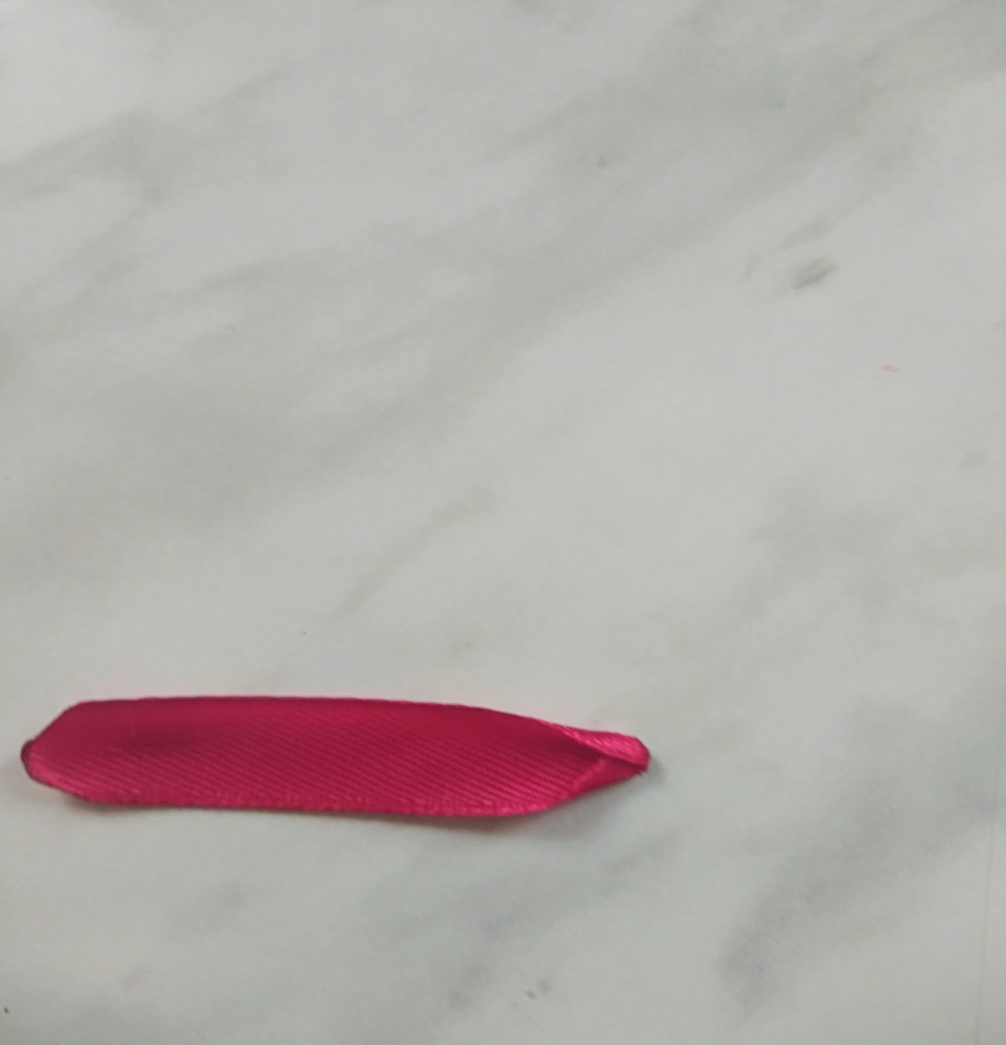 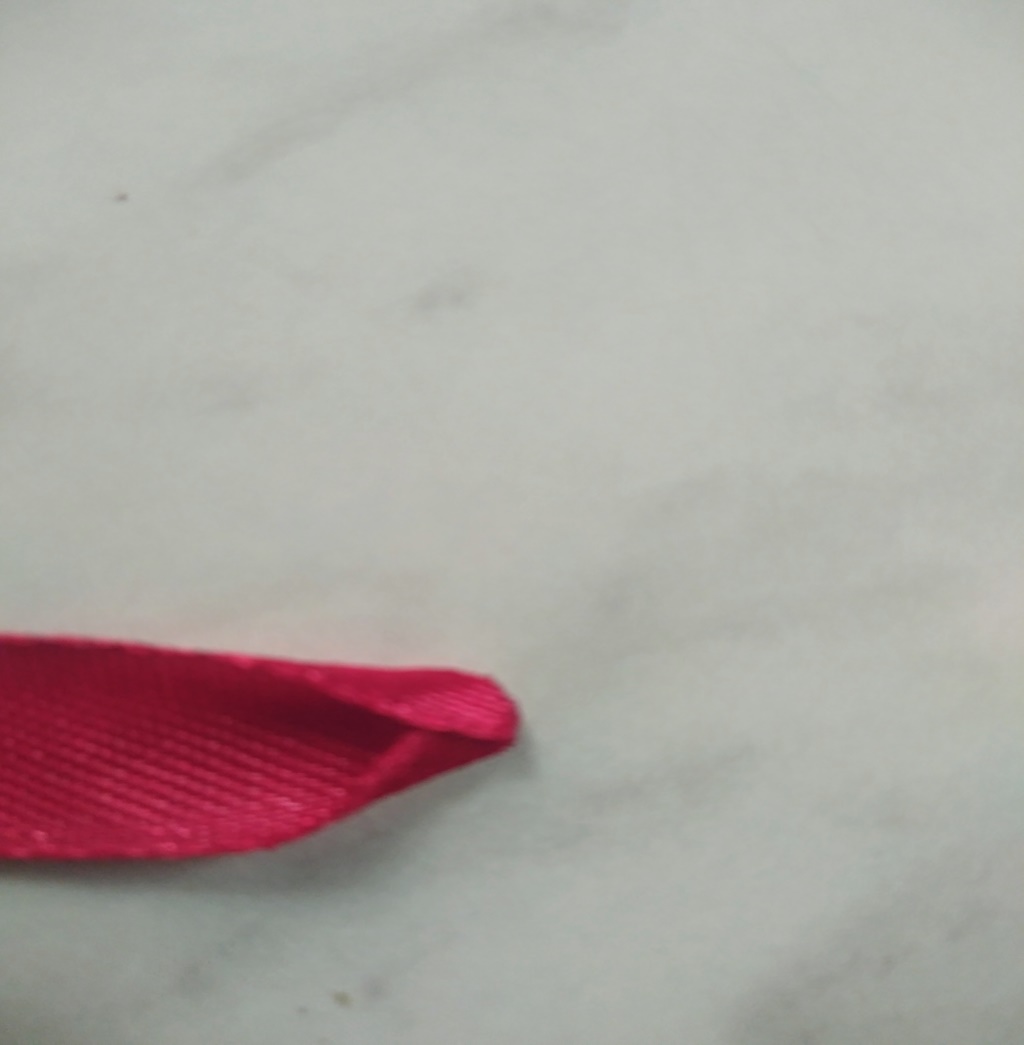 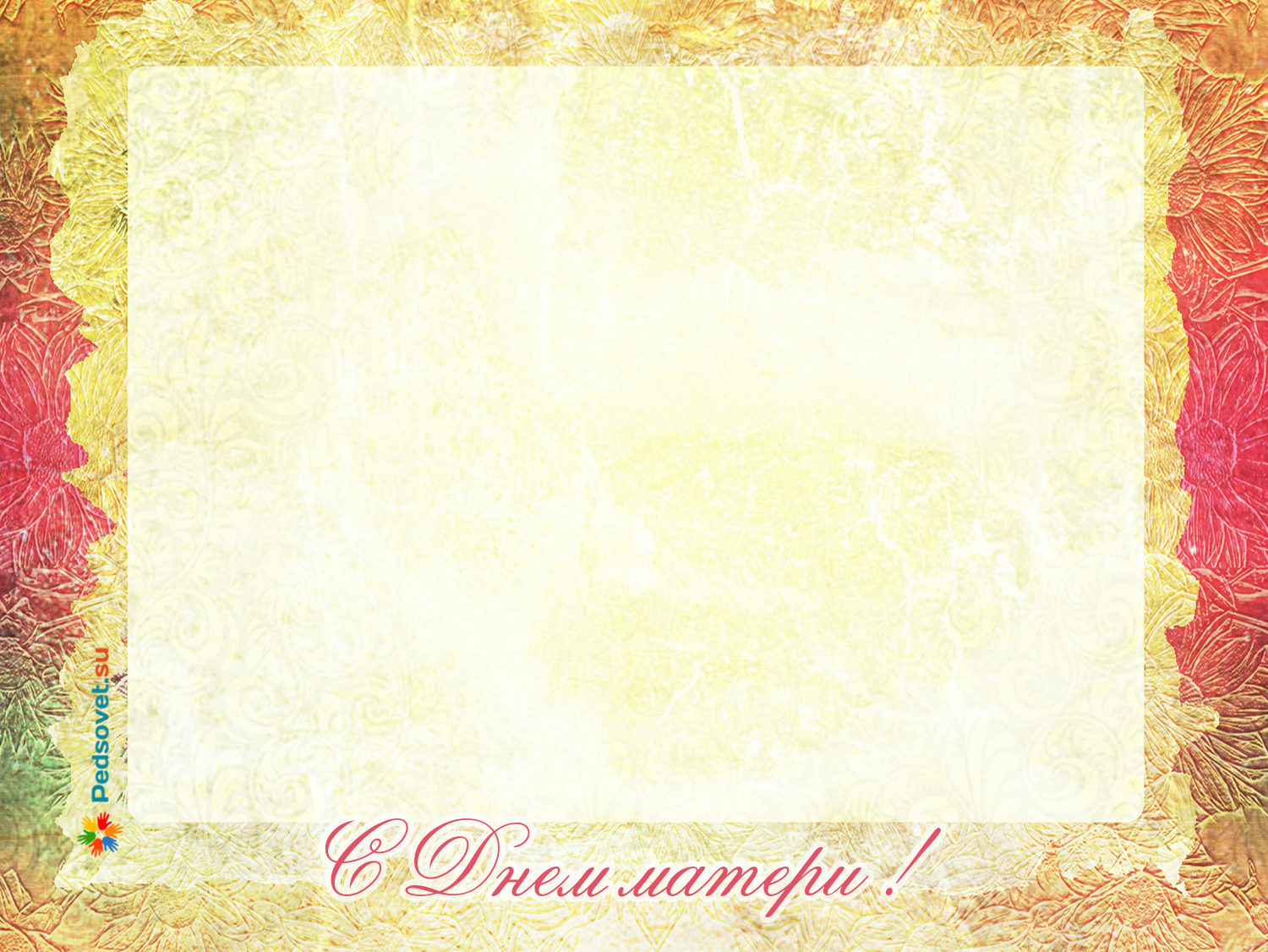 2. Серединка:
а) нарезаем из фоамерана 4  полоски шириной 0,8см (желтая –длинна 12см и 26см; зеленая – длинна 8см и 16см);
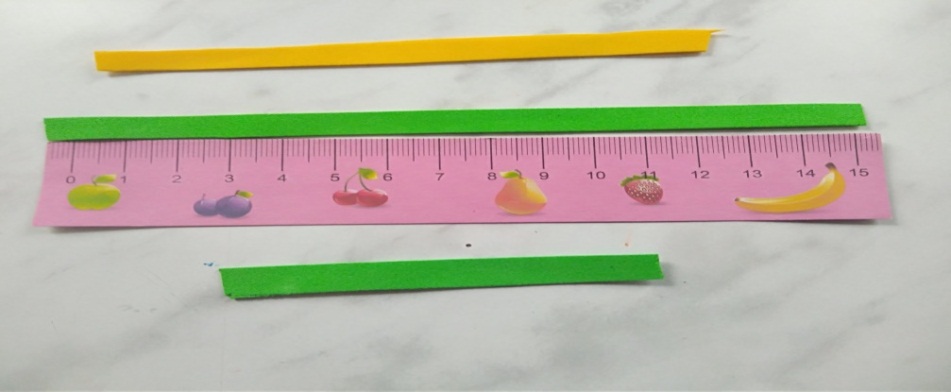 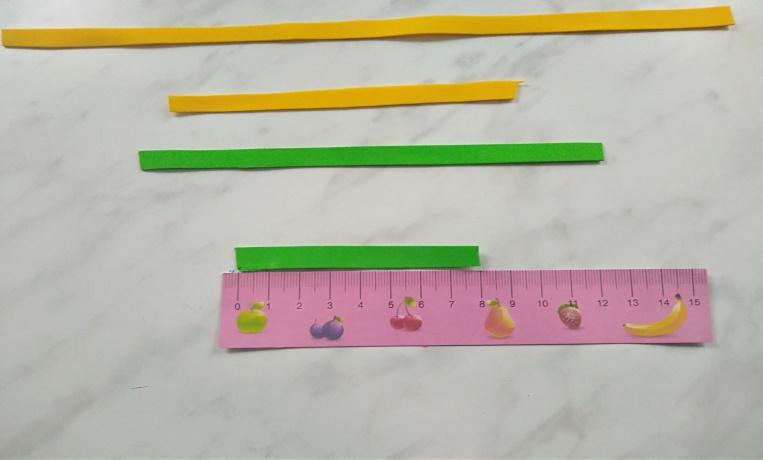 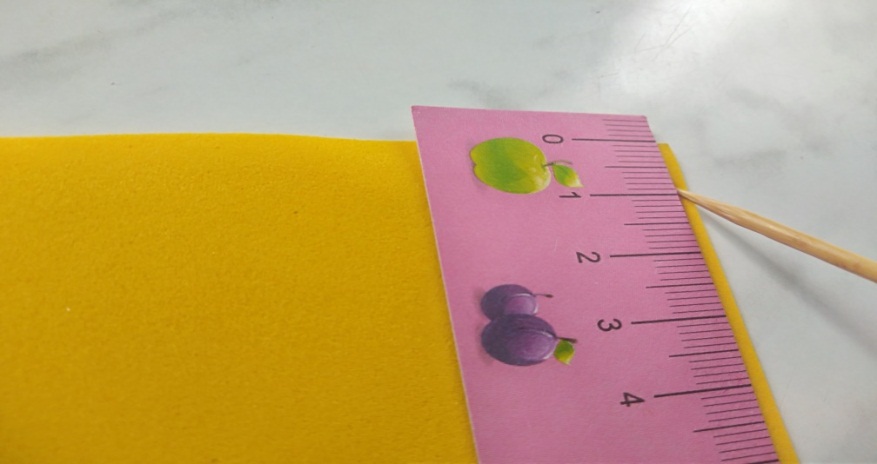 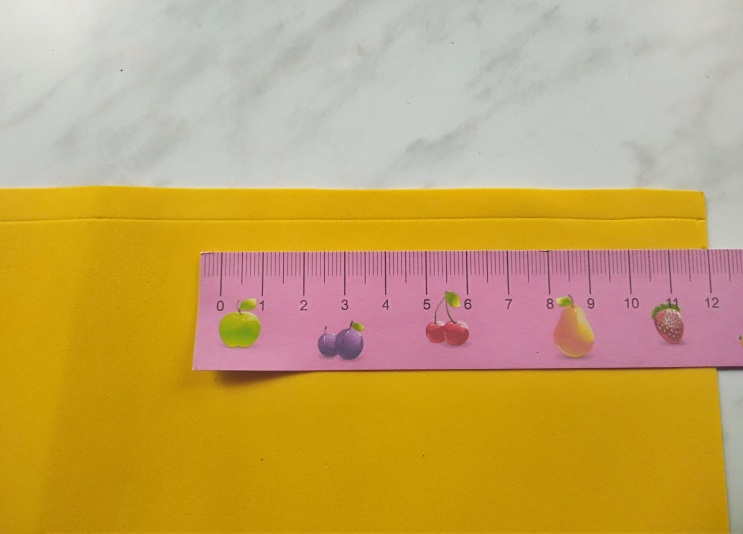 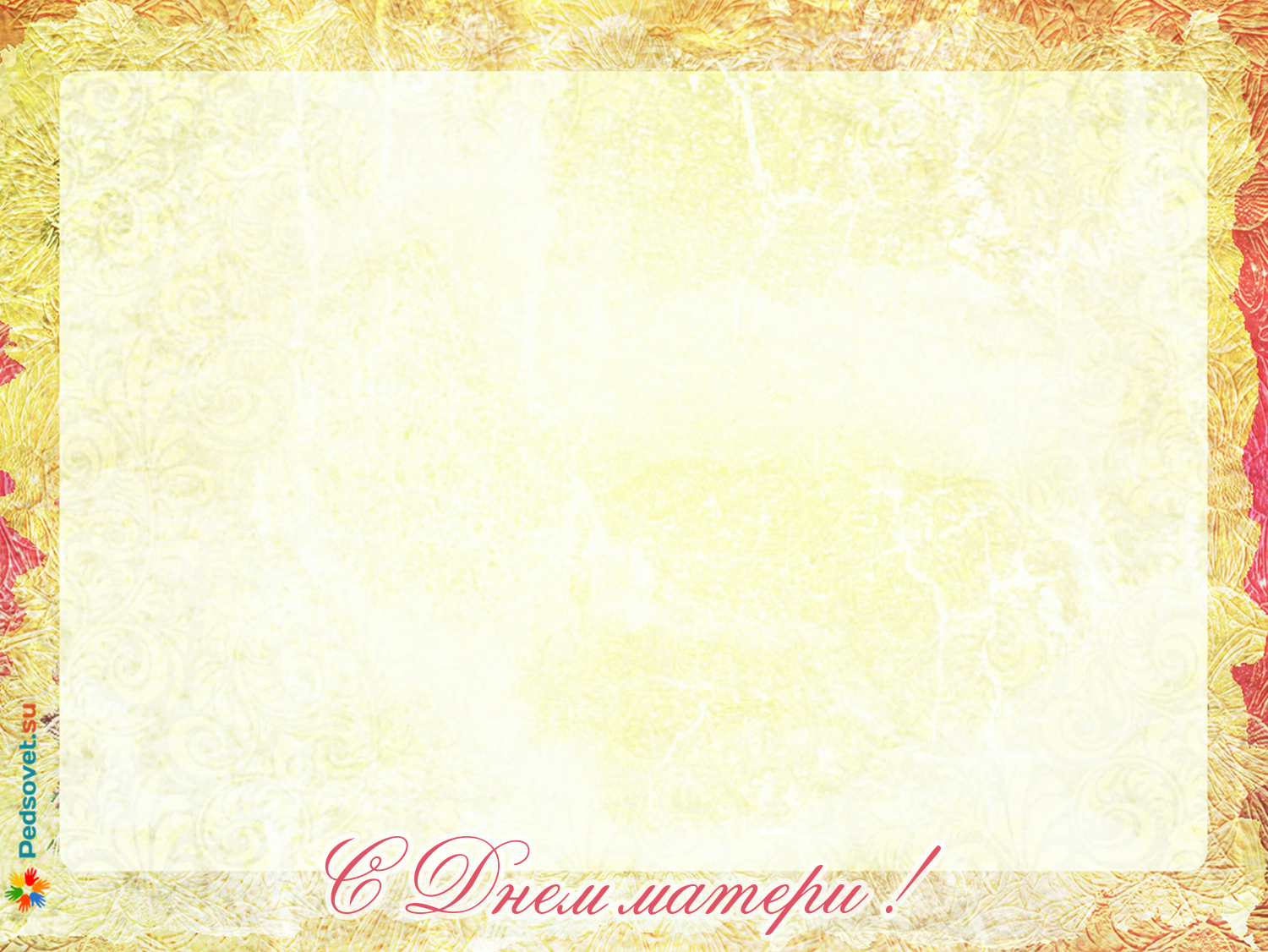 б)  делаем частые надрезы на каждой полоске;
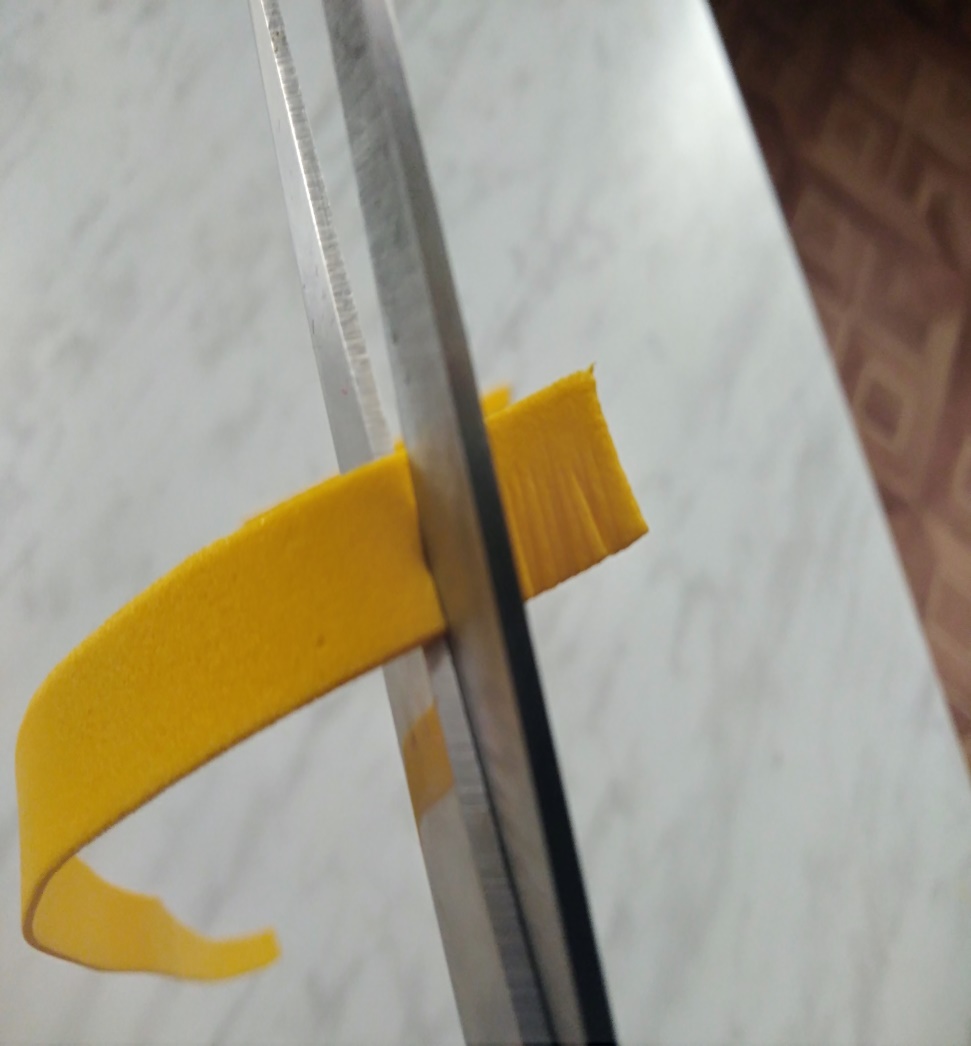 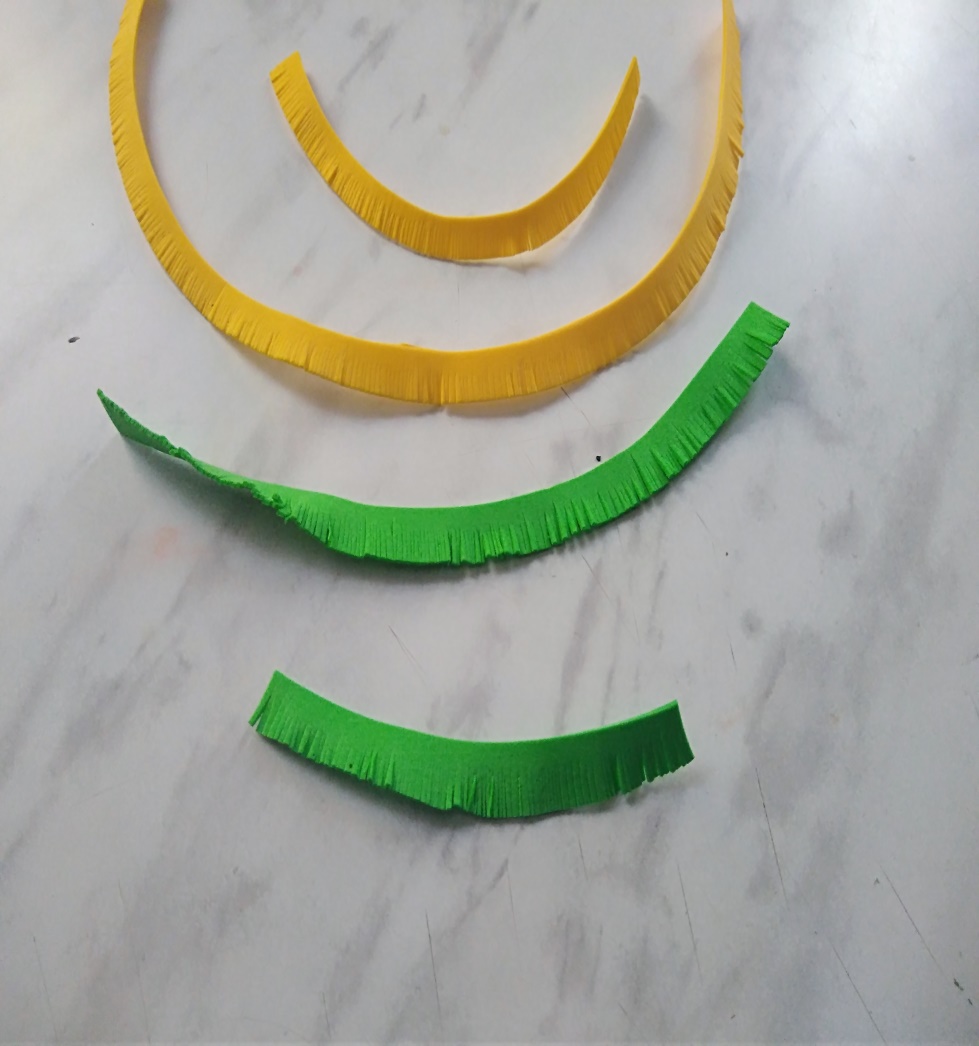 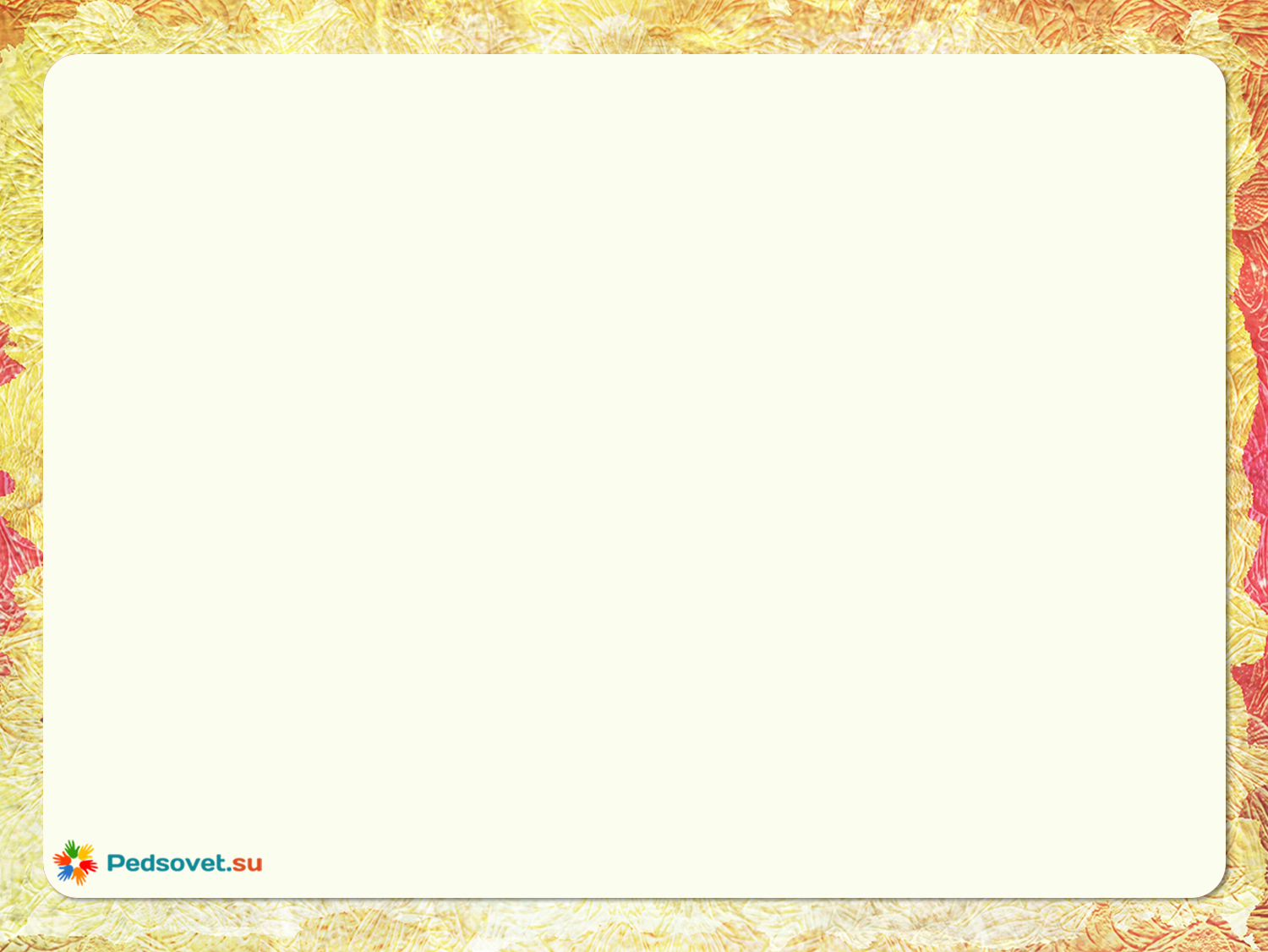 в) аккуратно прокручиваем каждую полоску между пальцев;
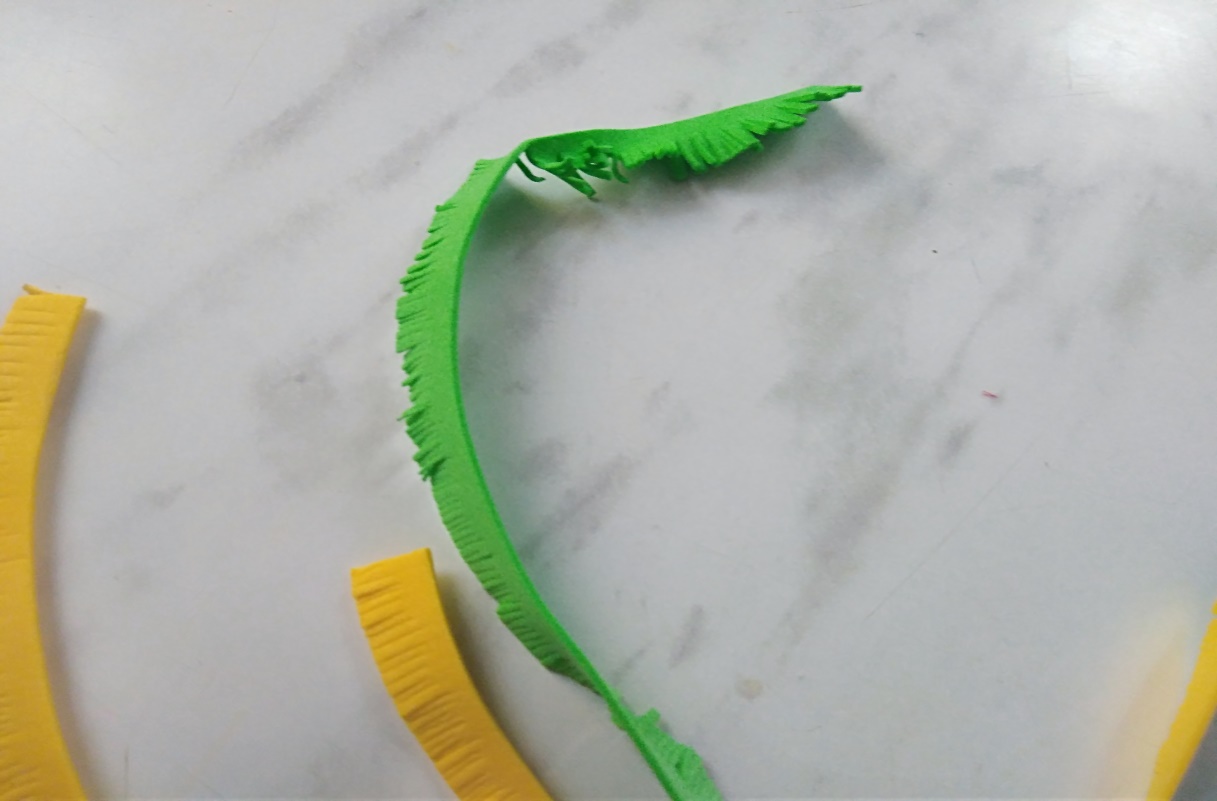 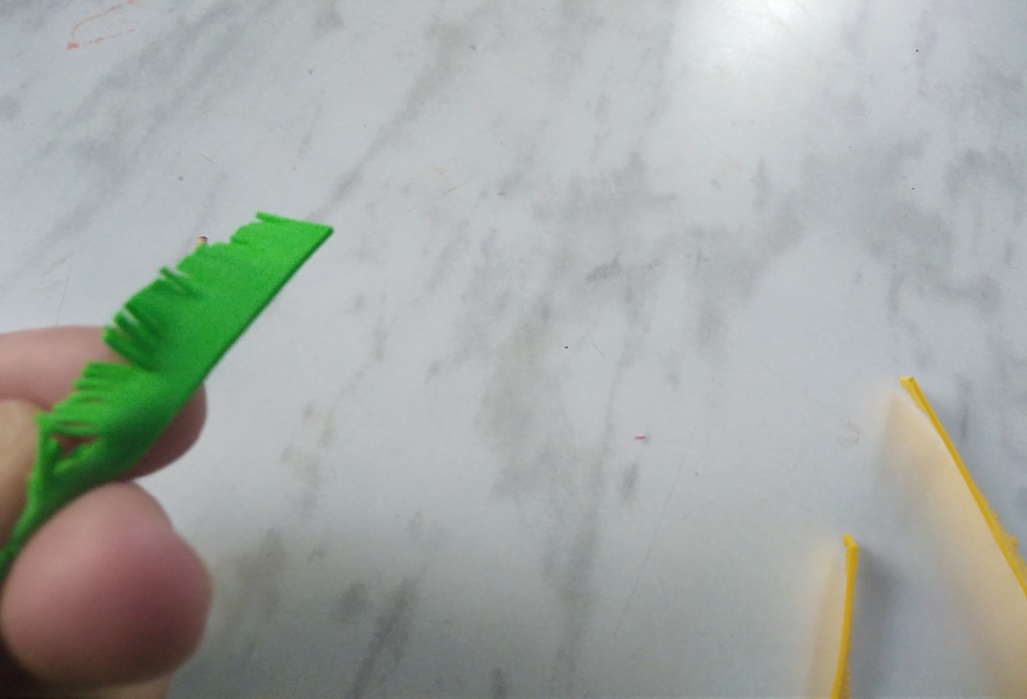 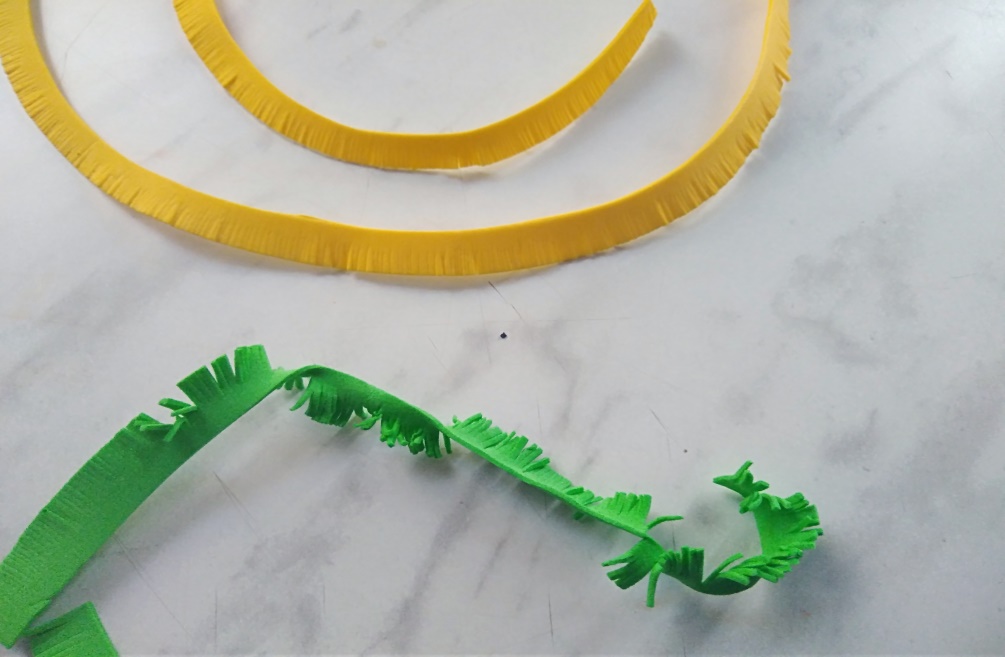 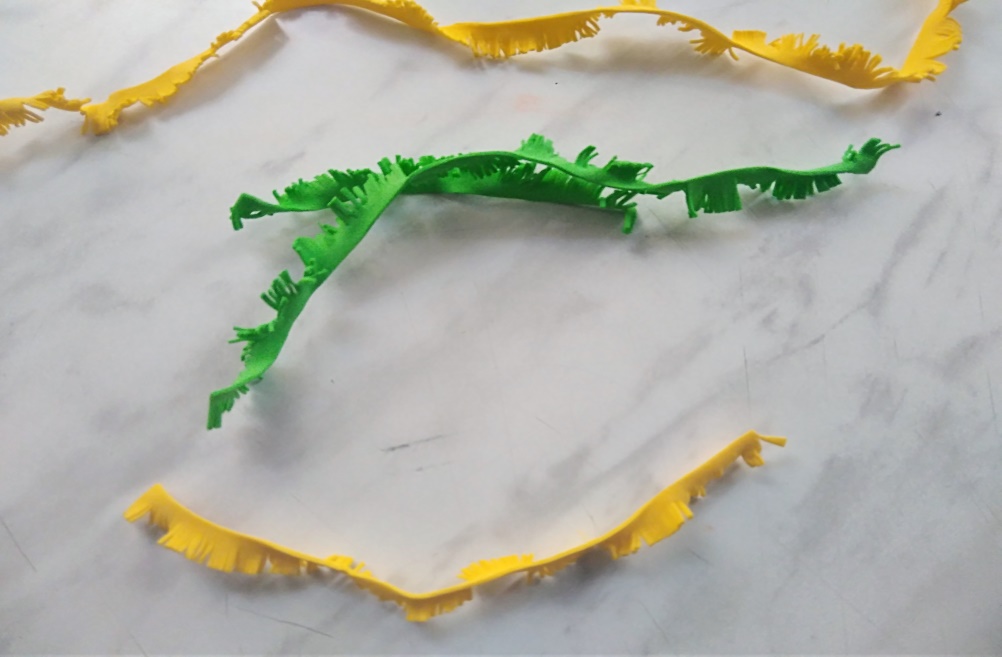 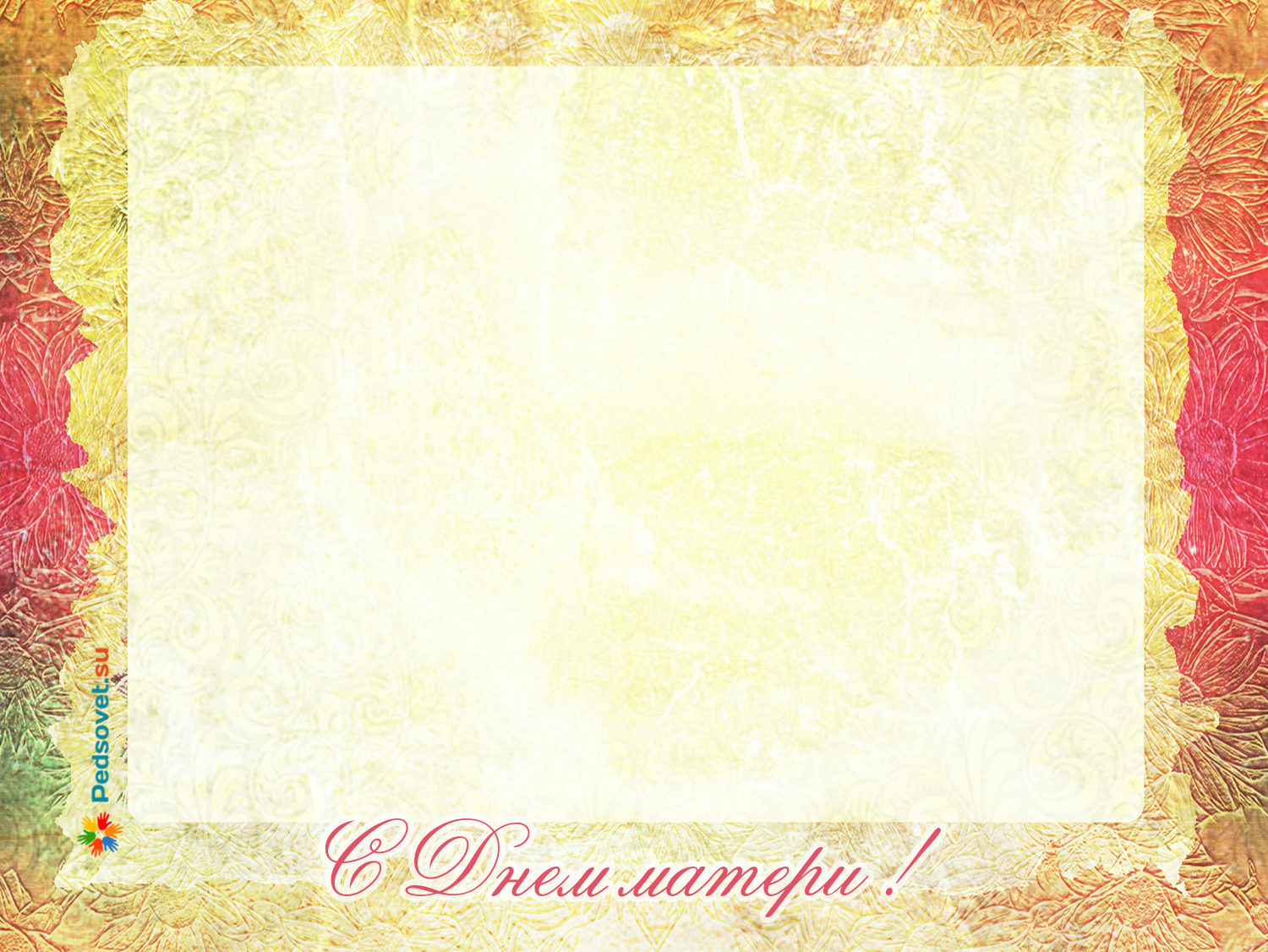 г) наносим немного горячего клея на кончик шпажки и приклеиваем к ней по кругу зеленую полоску 8см (получается основание серединки);
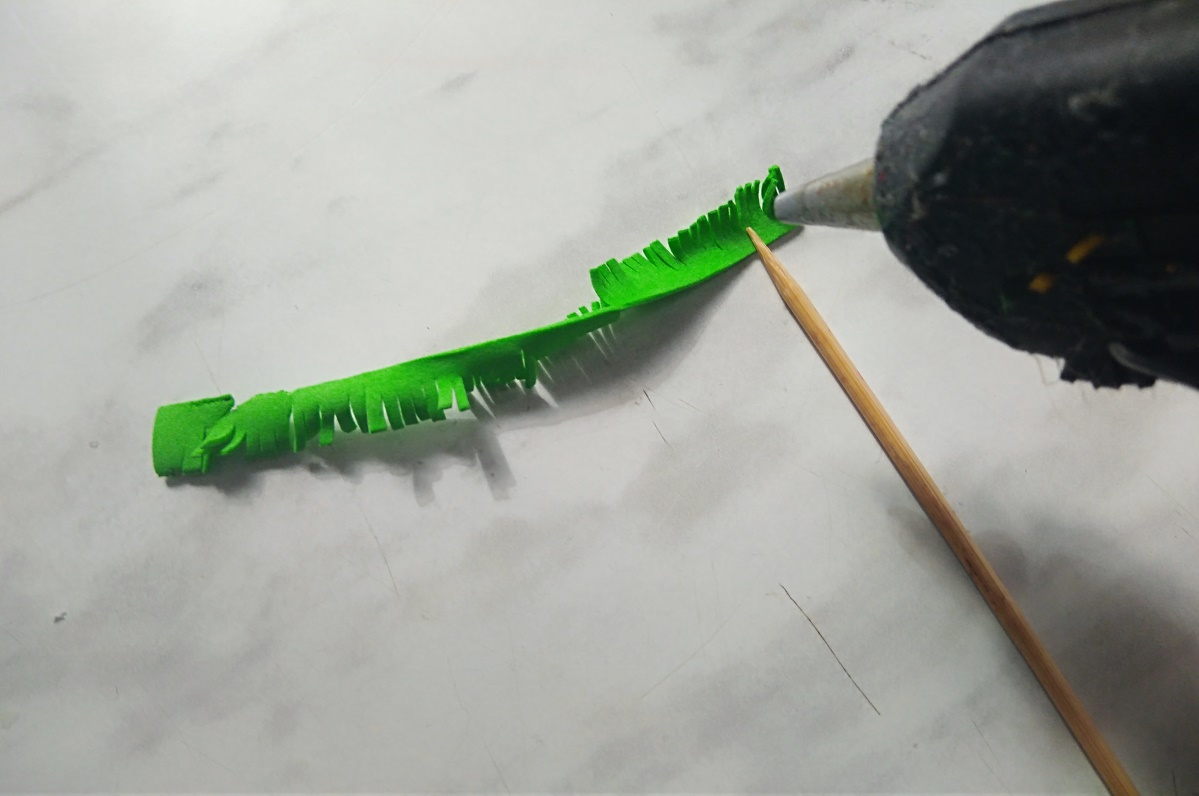 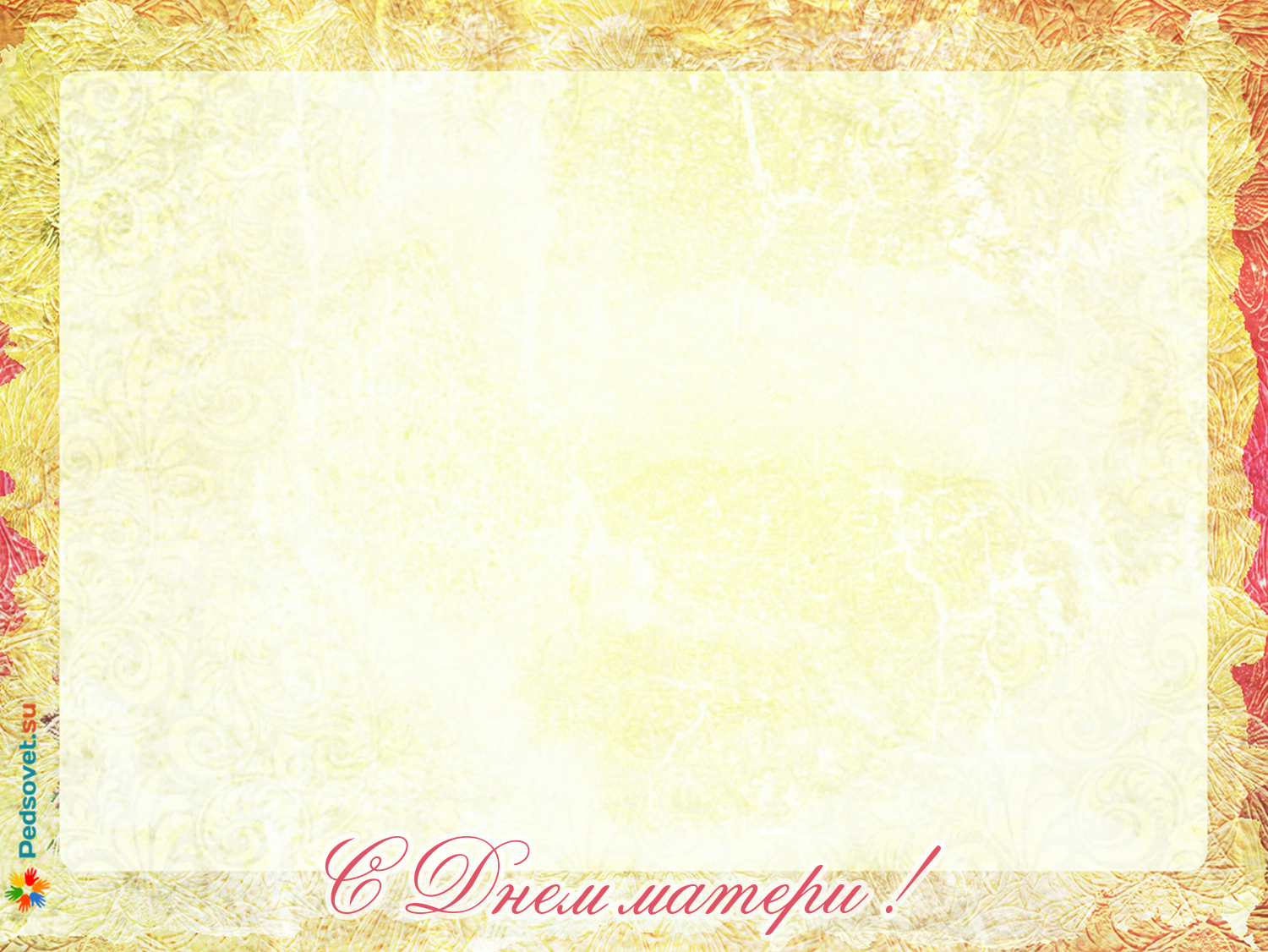 д) к зеленому основанию по кругу приклеиваем сначала желтую полоску 12см, затем зеленую полоску 16см и завершаем желтой полоской 26см.
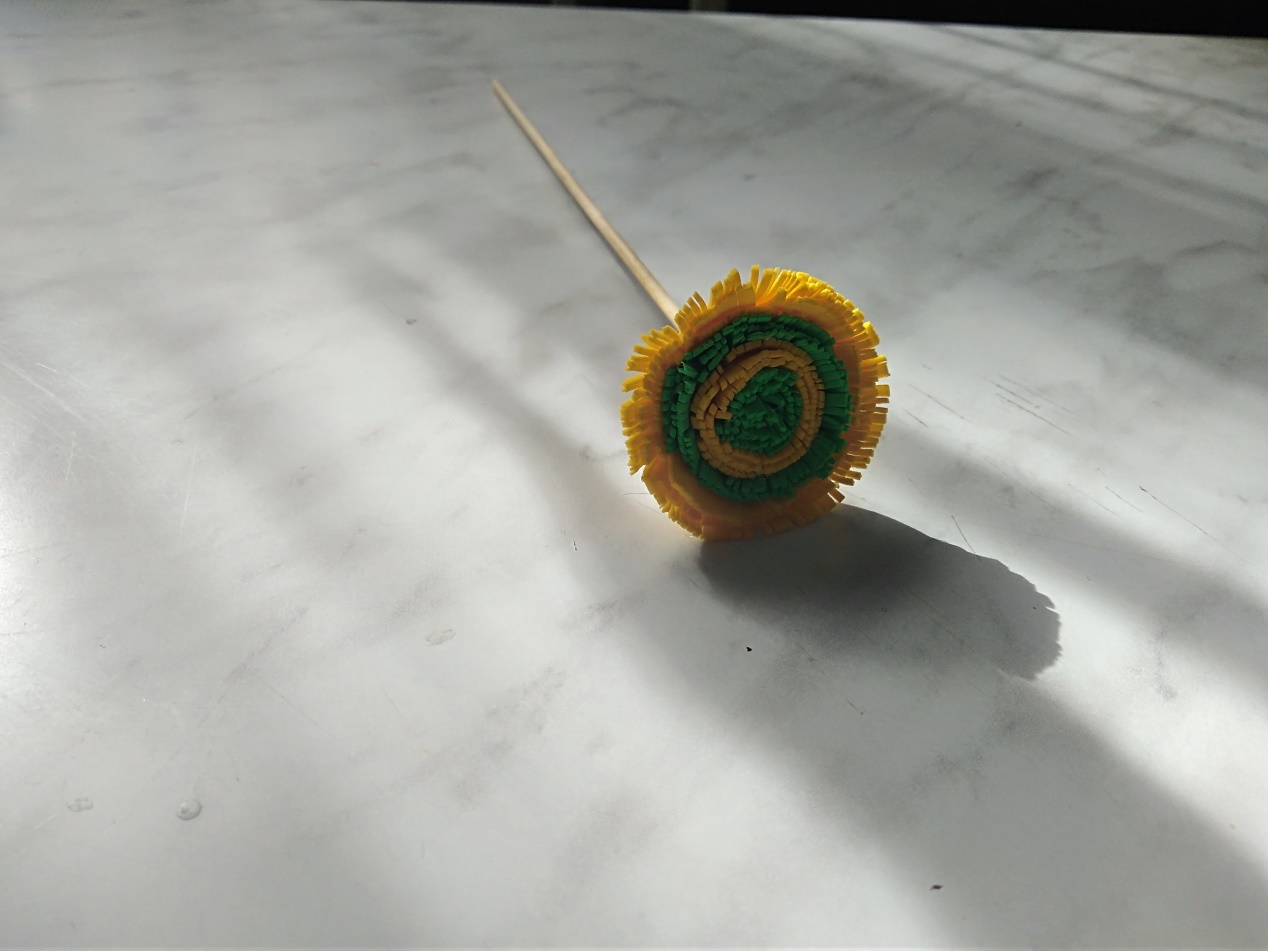 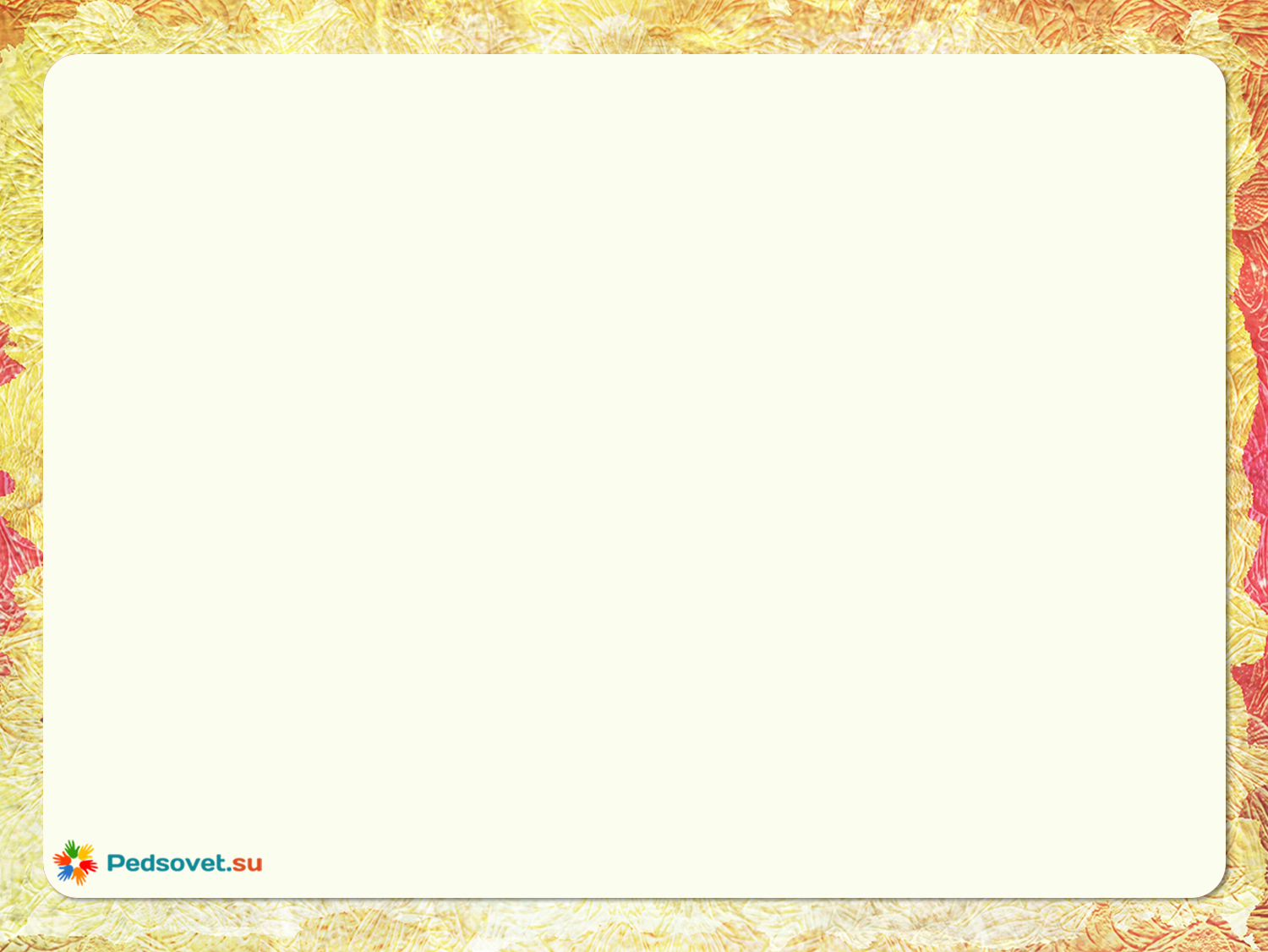 3. Сборка цветка:
а) по кругу приклеиваем к серединке маленькие лепестки, завершаем большими лепестками;
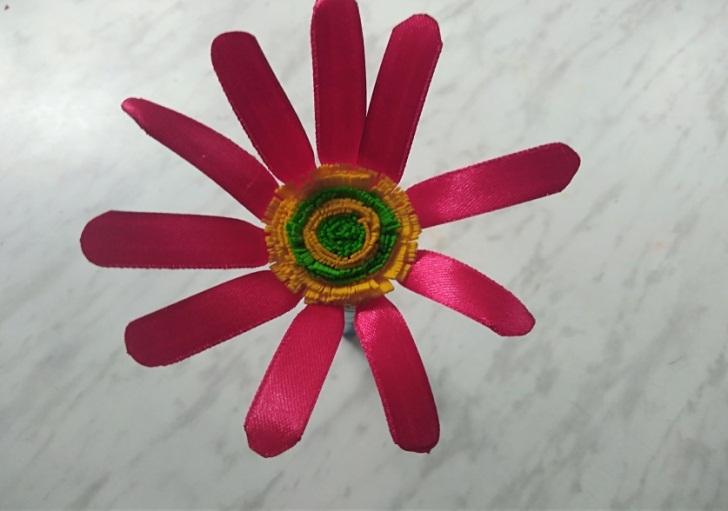 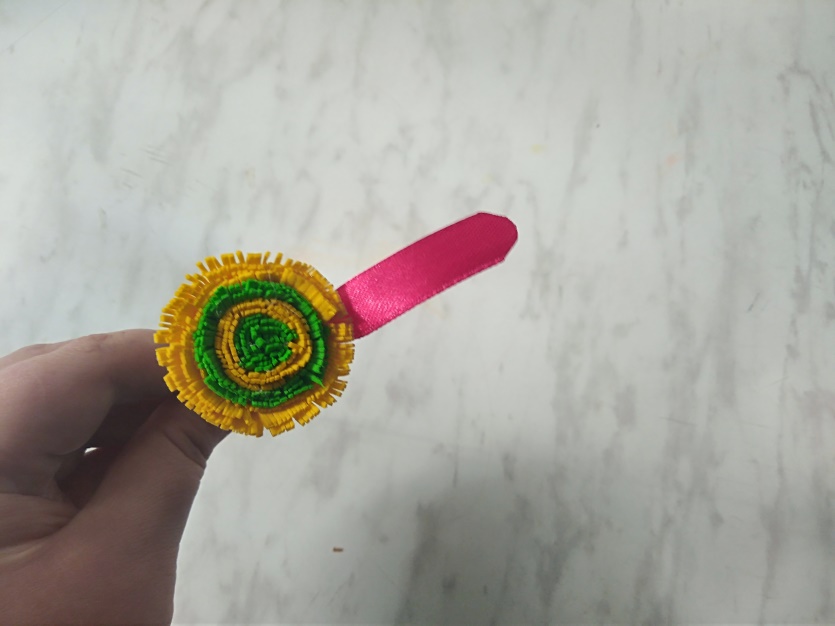 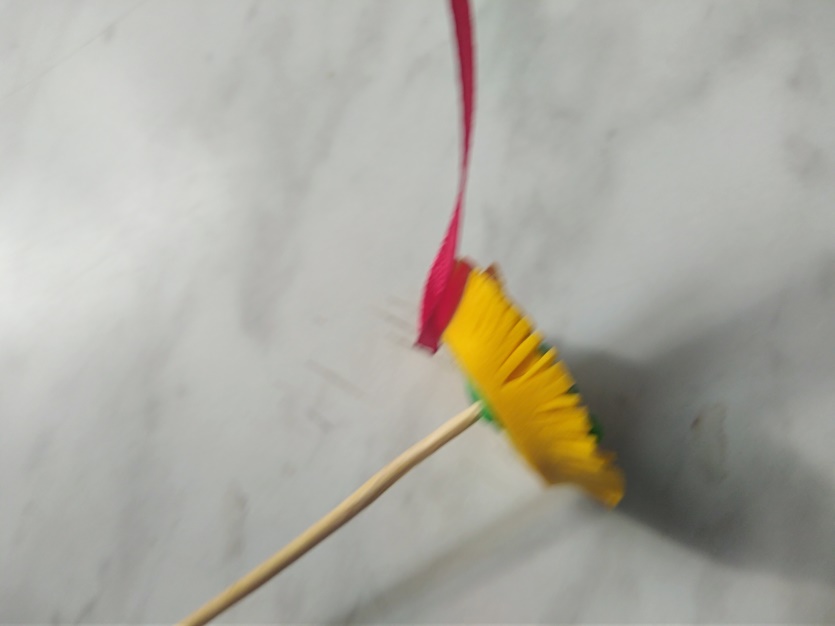 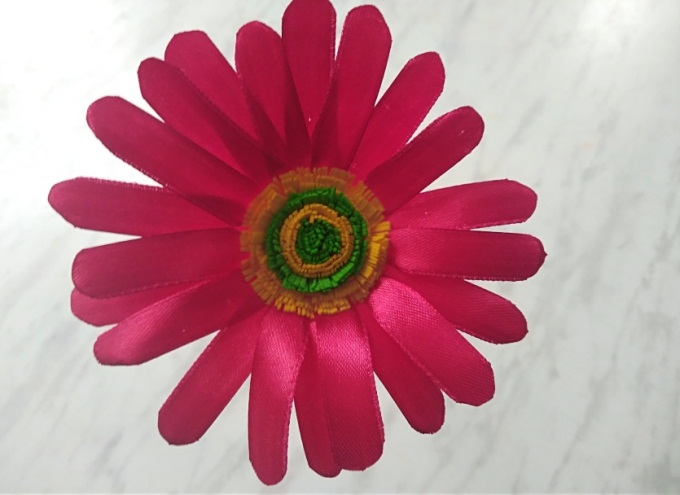 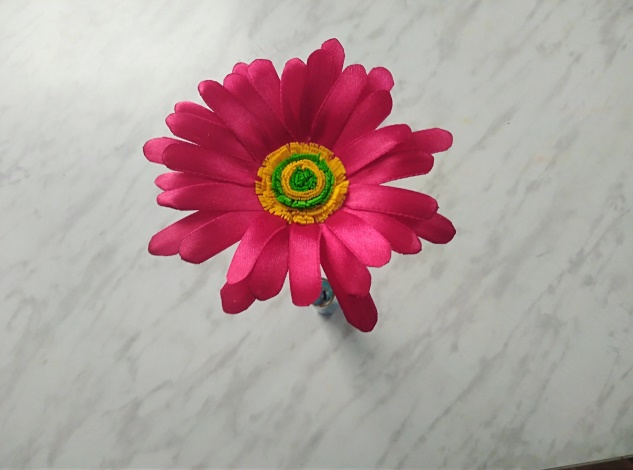 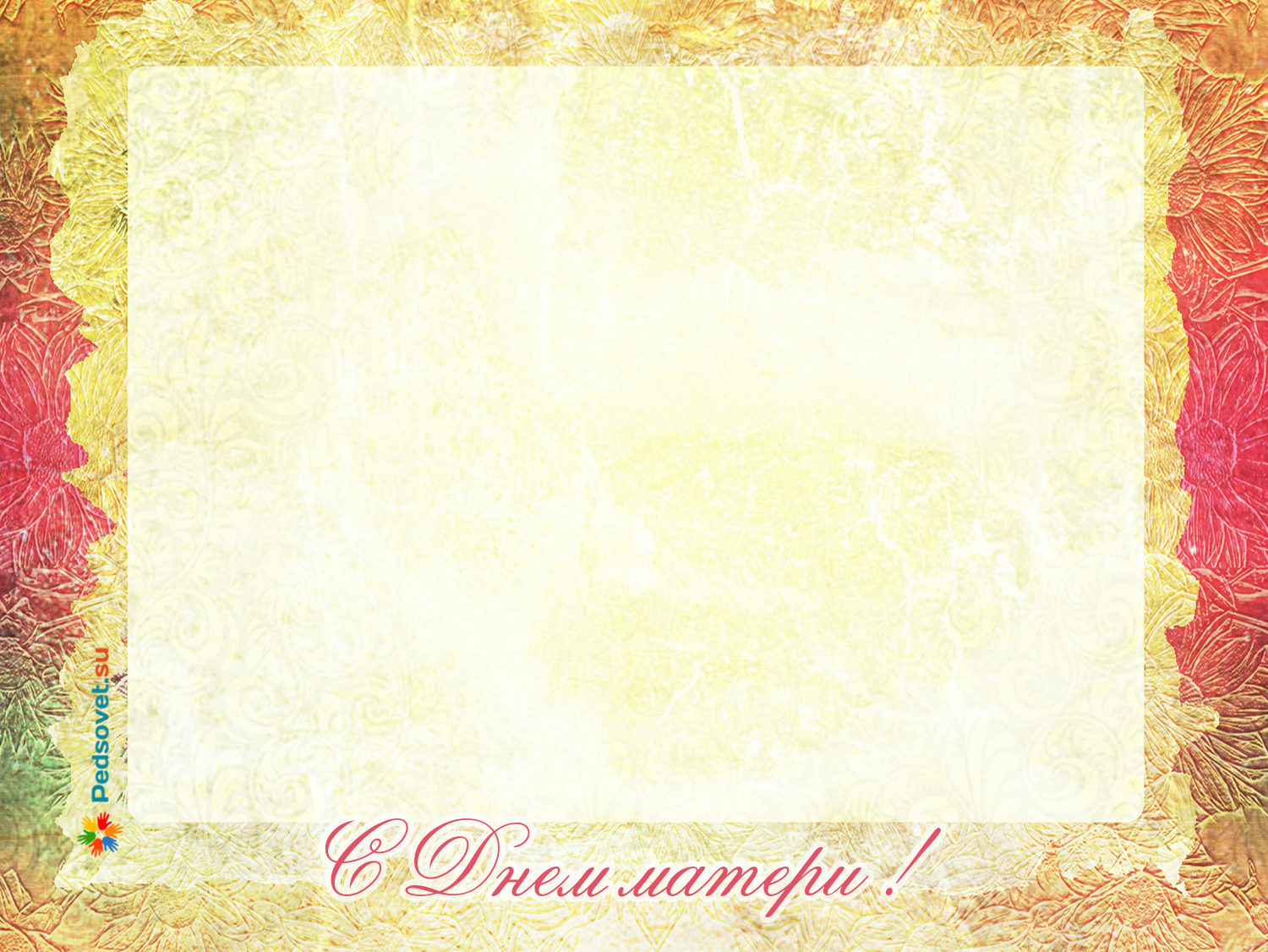 б)  из зеленого фоамирана вырезаем круг диаметром 4см, надрезаем по кругу, чтобы получились зубчики;
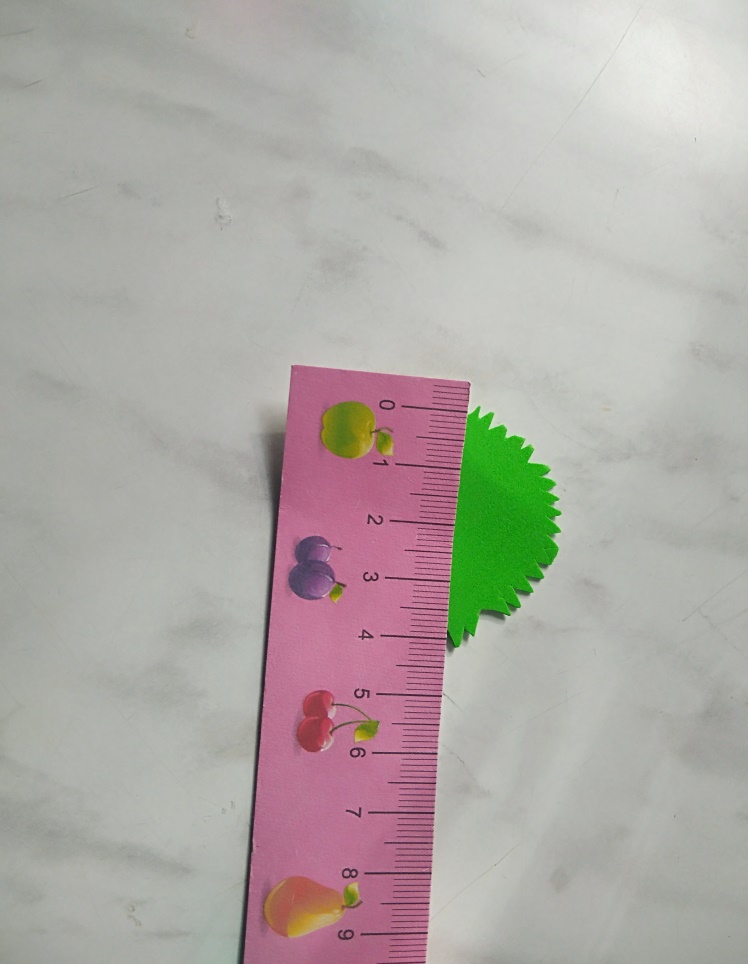 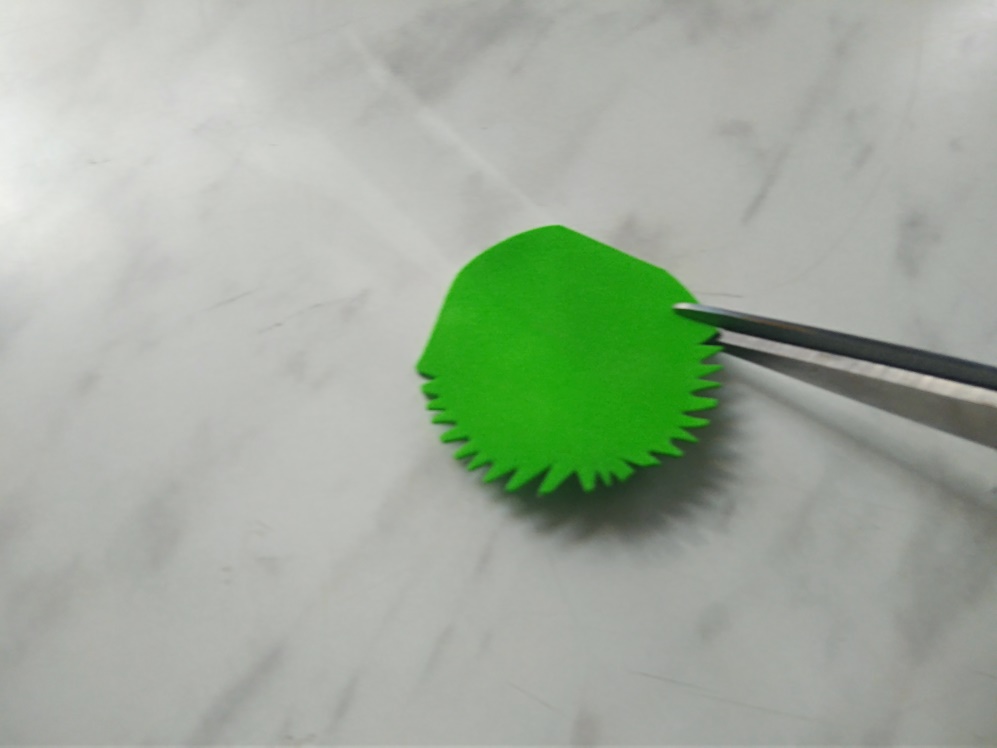 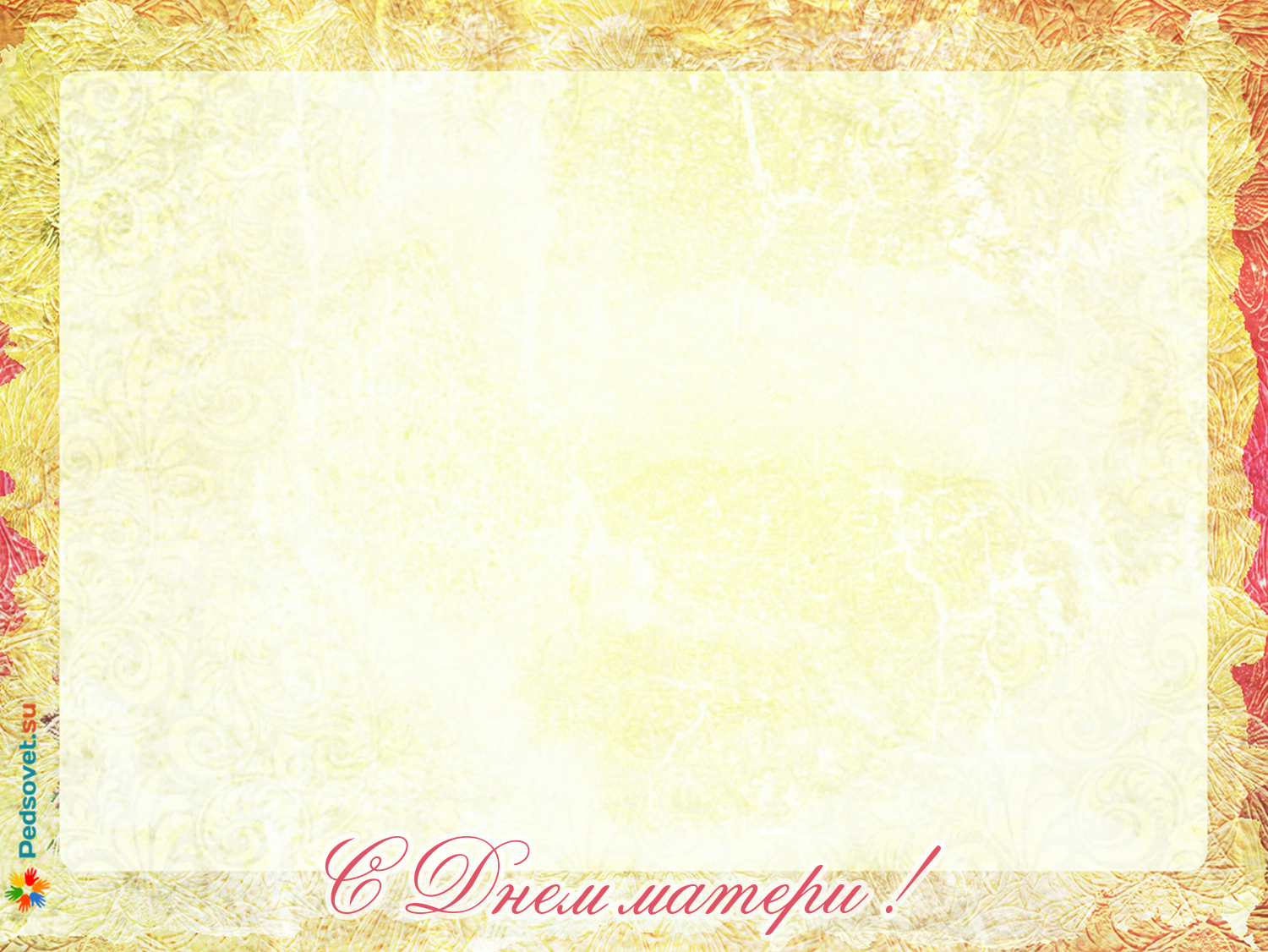 в)  делаем в середине круга отверстие, надеваем его на ножку цветка и приклеиваем;
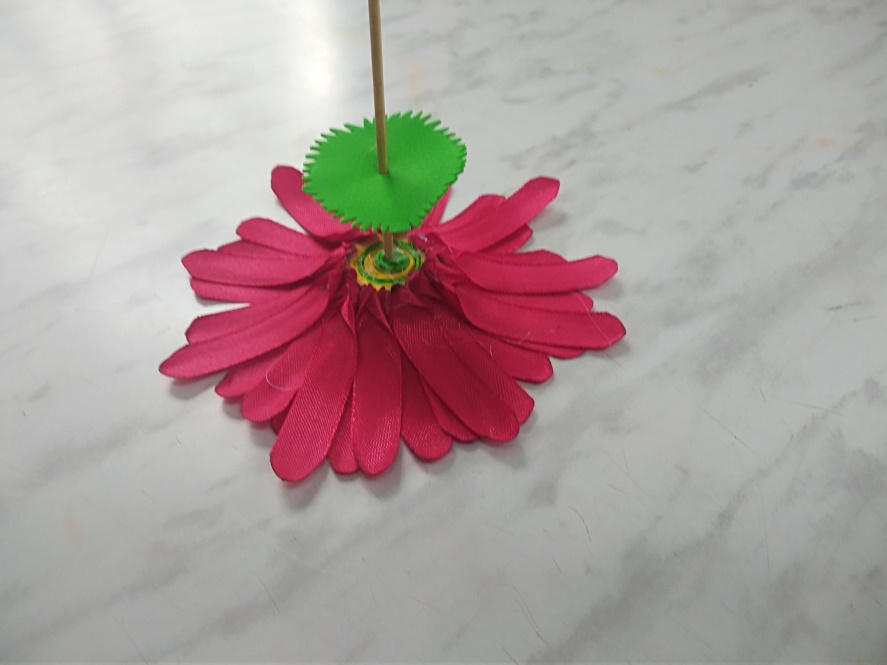 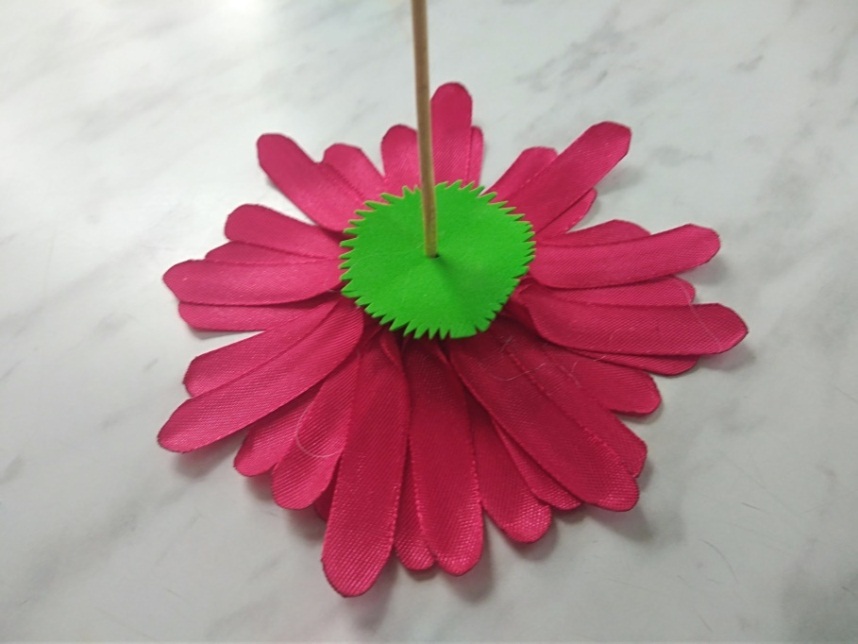 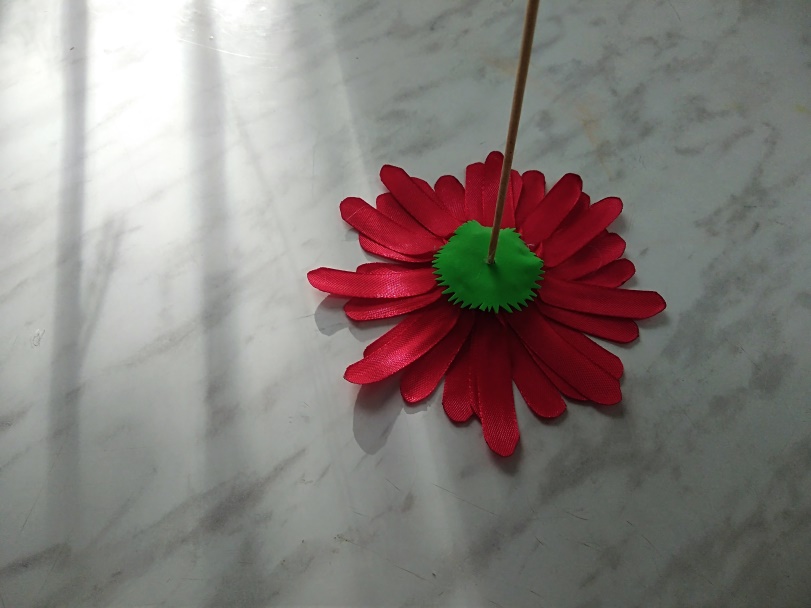 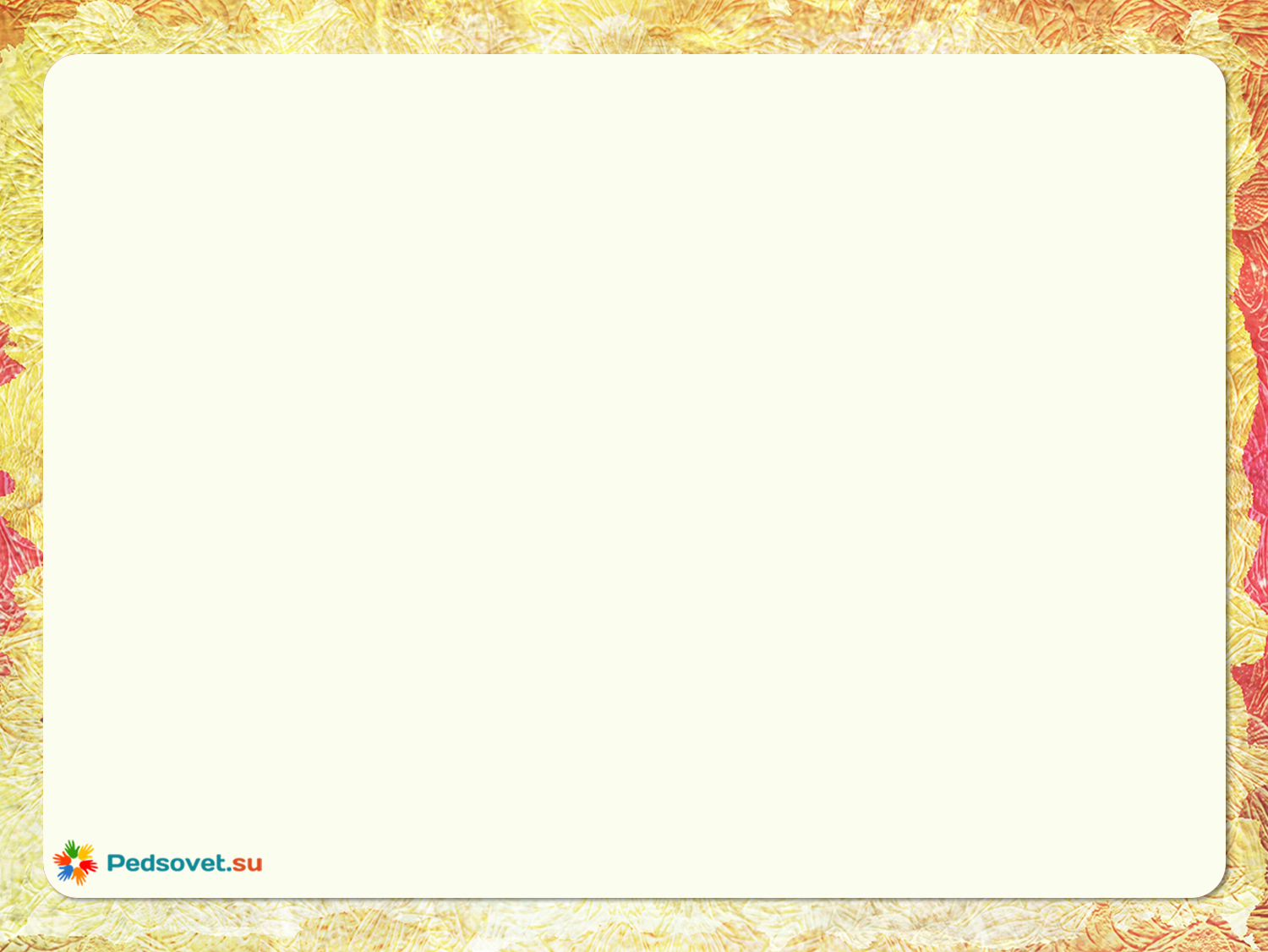 г)  обматываем шпажку с серединкой флористической лентой зеленого оттенка;
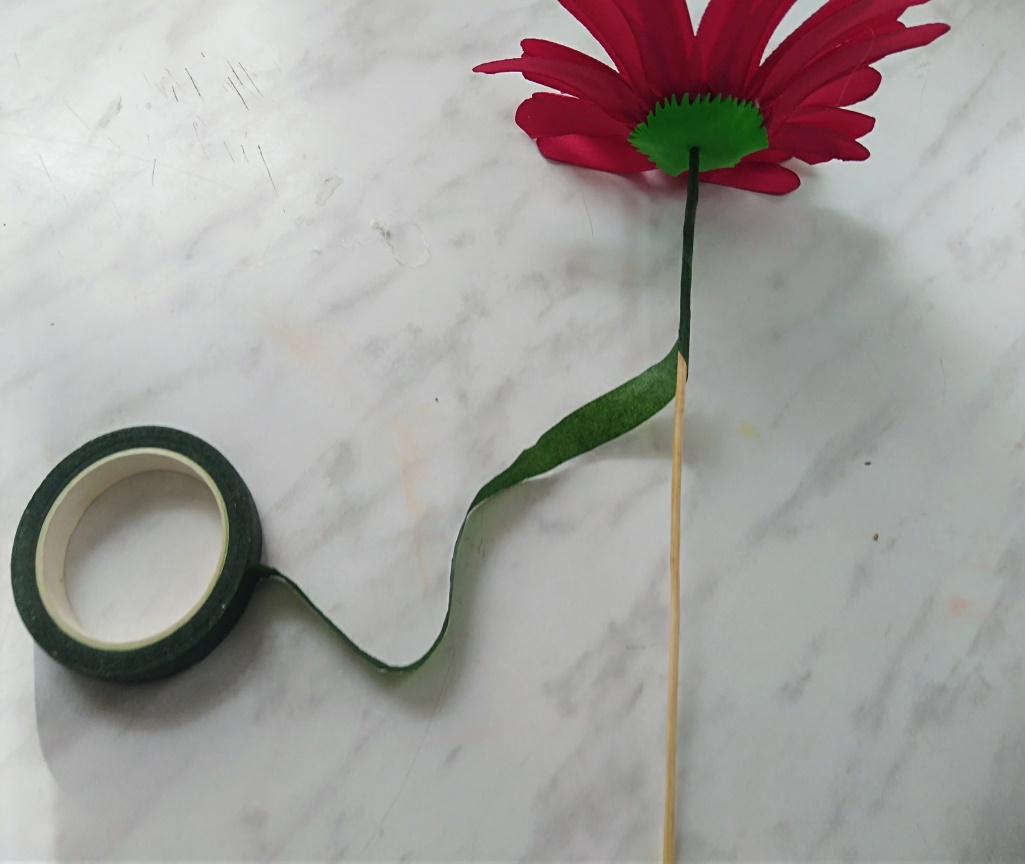 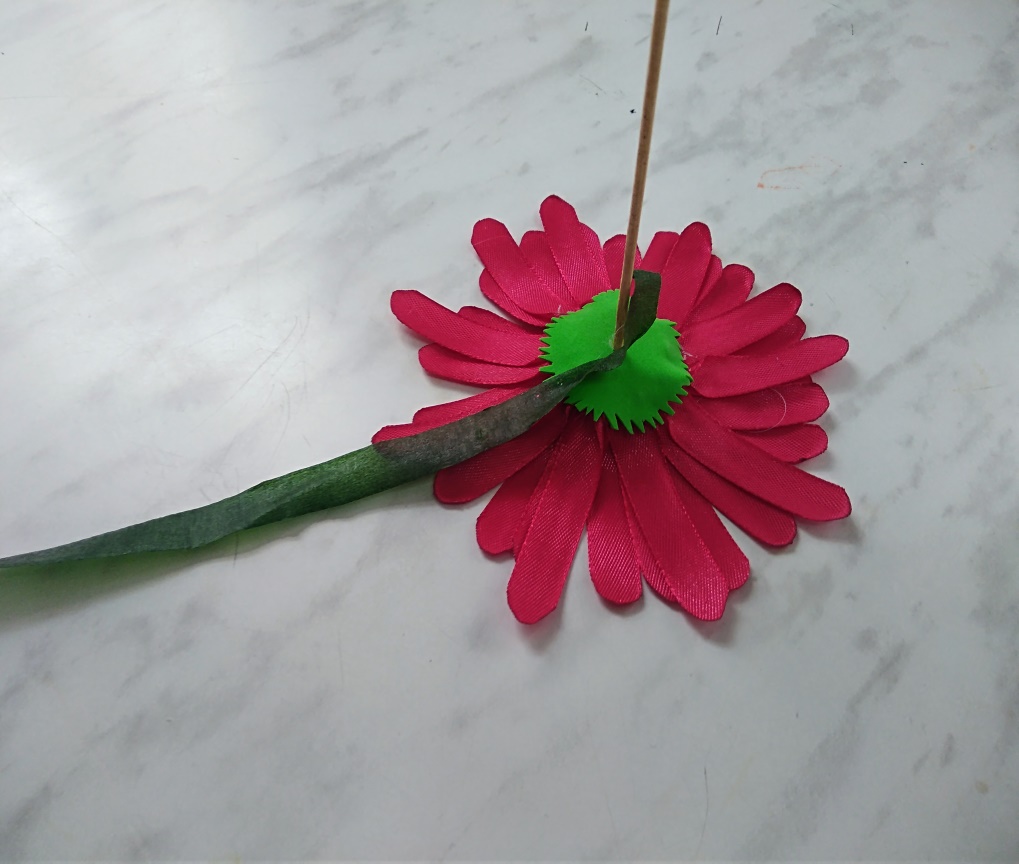 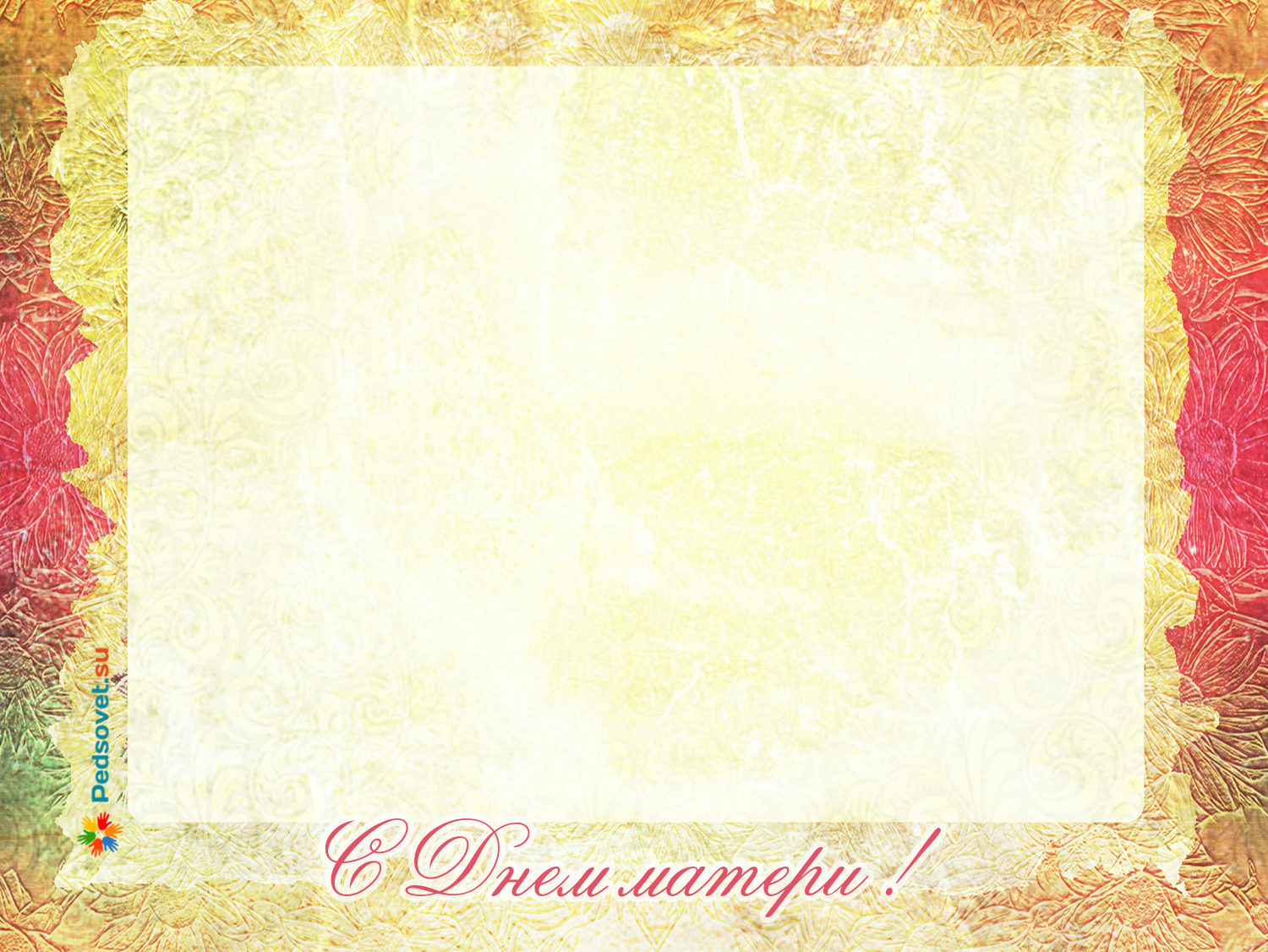 д) убираем остатки клея, поправляем цветок.
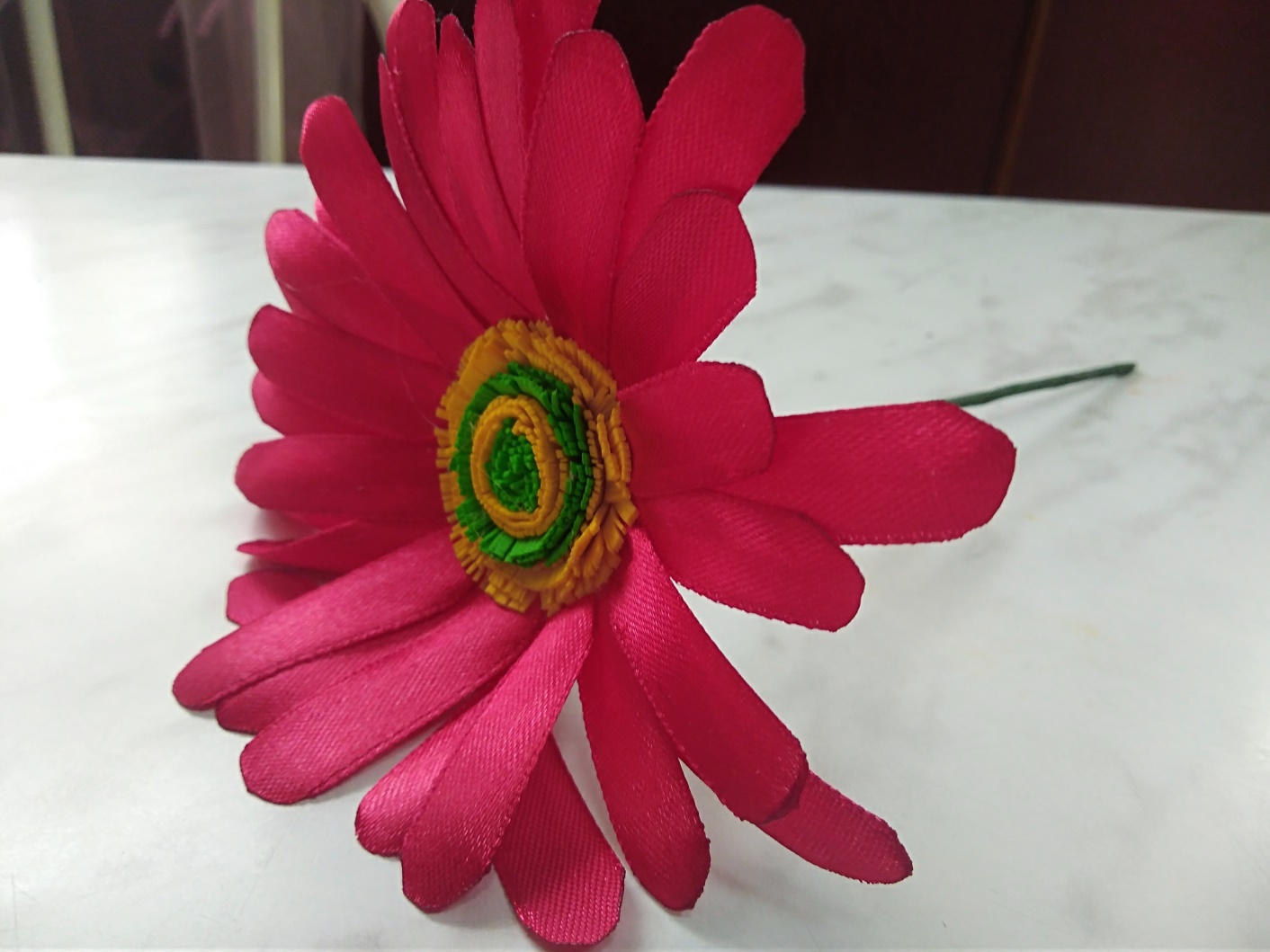 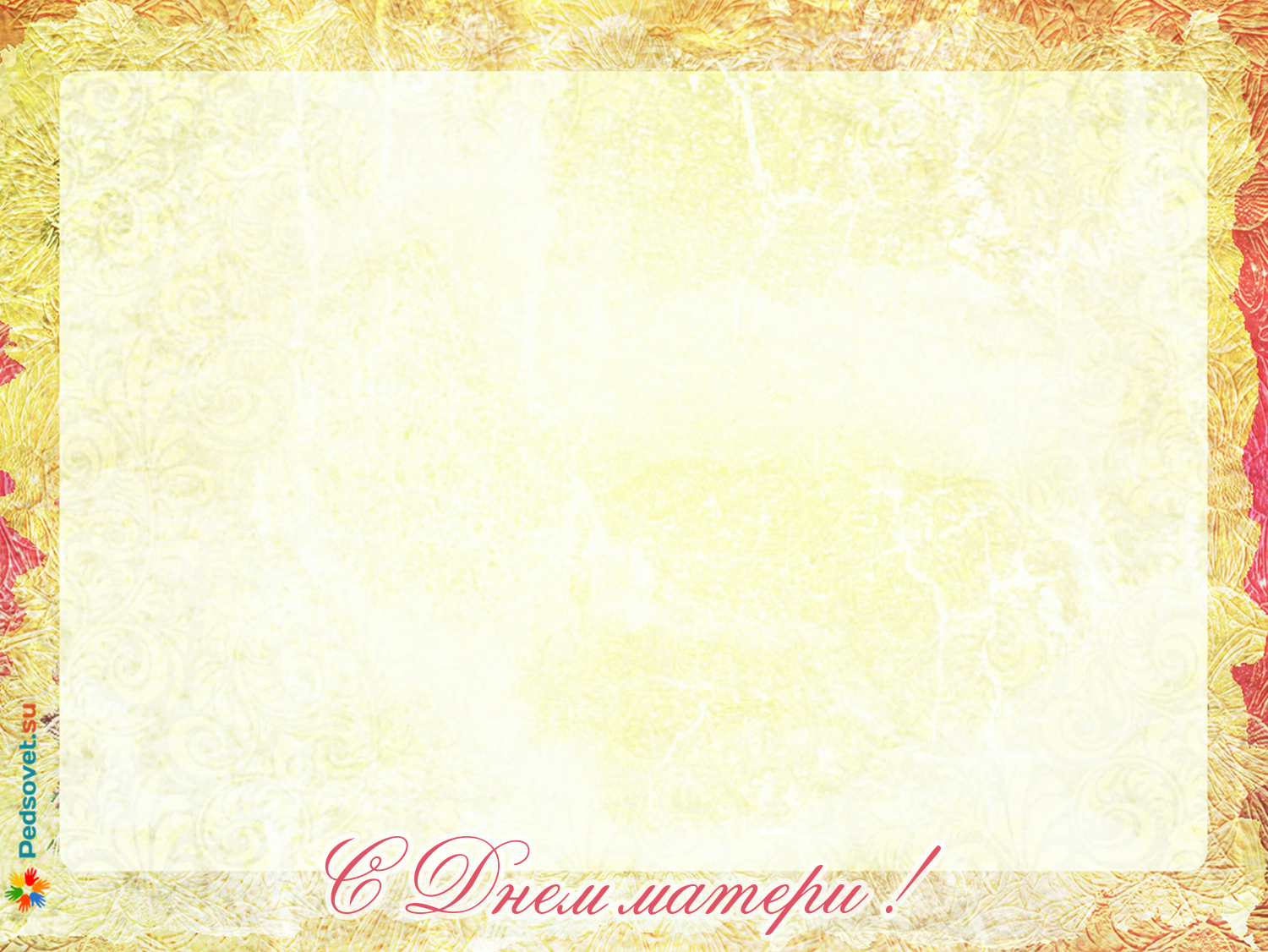 По такой схеме делаем еще два цветка.
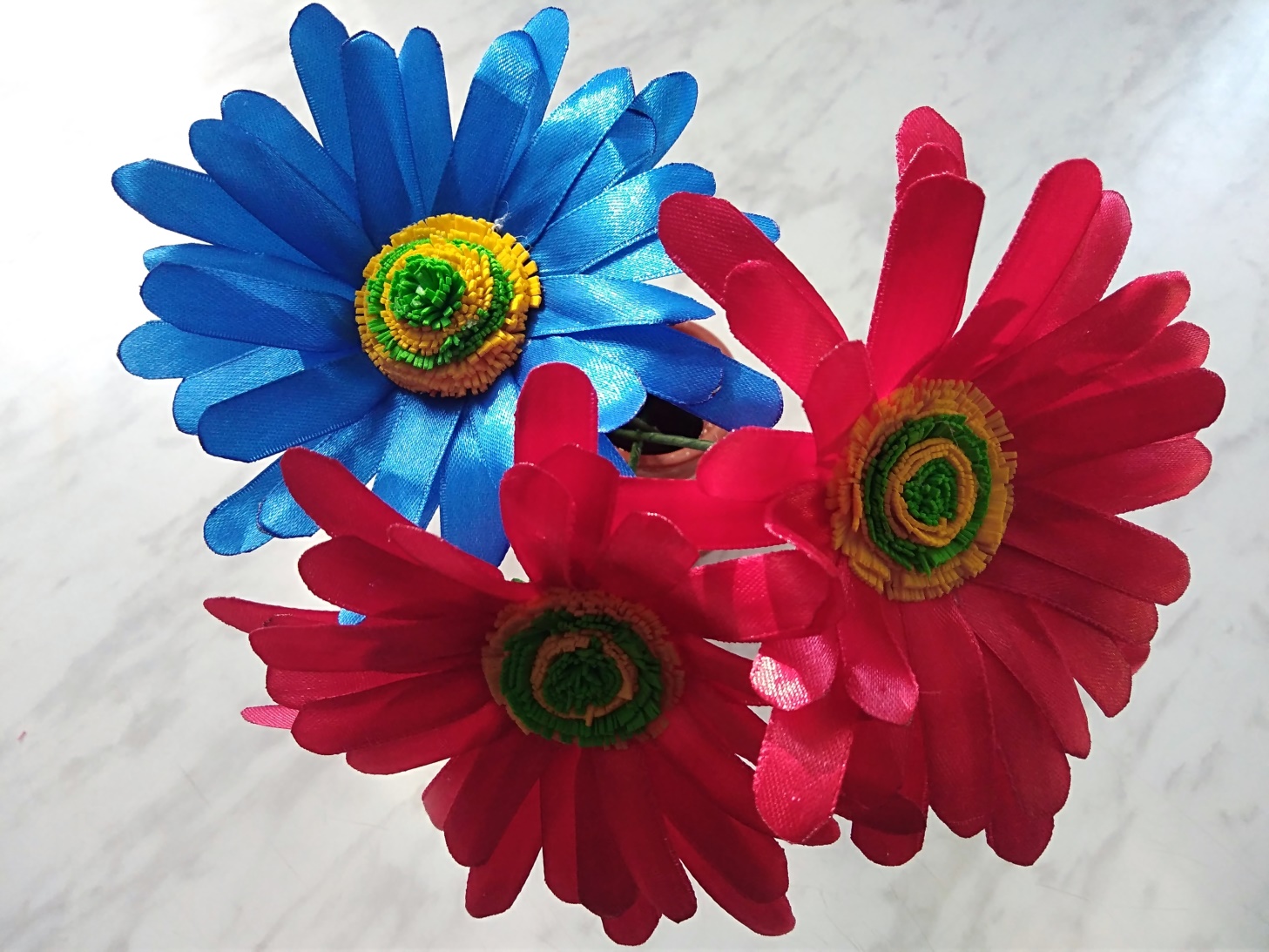 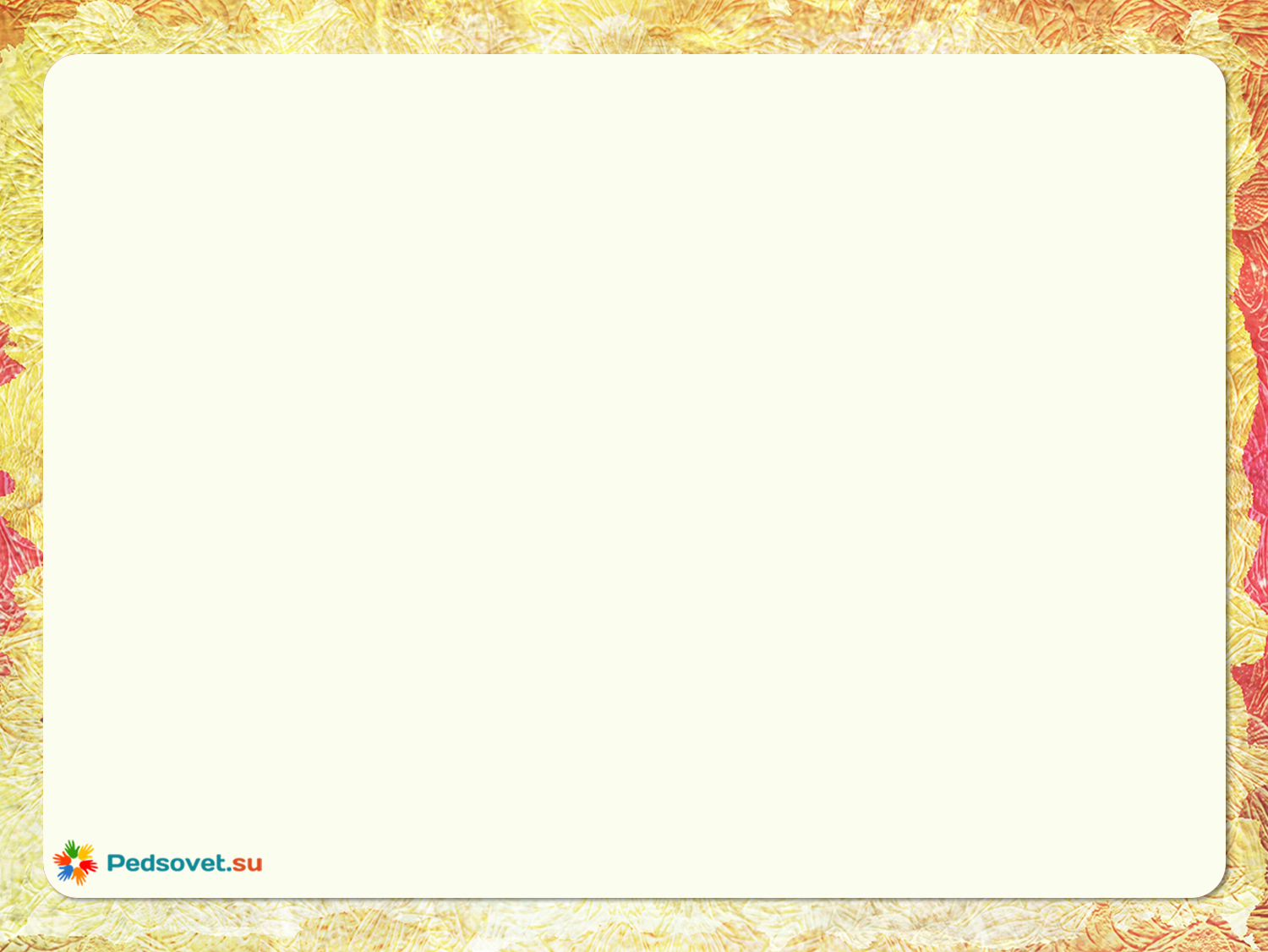 4.	Собираем  и украшаем букет.
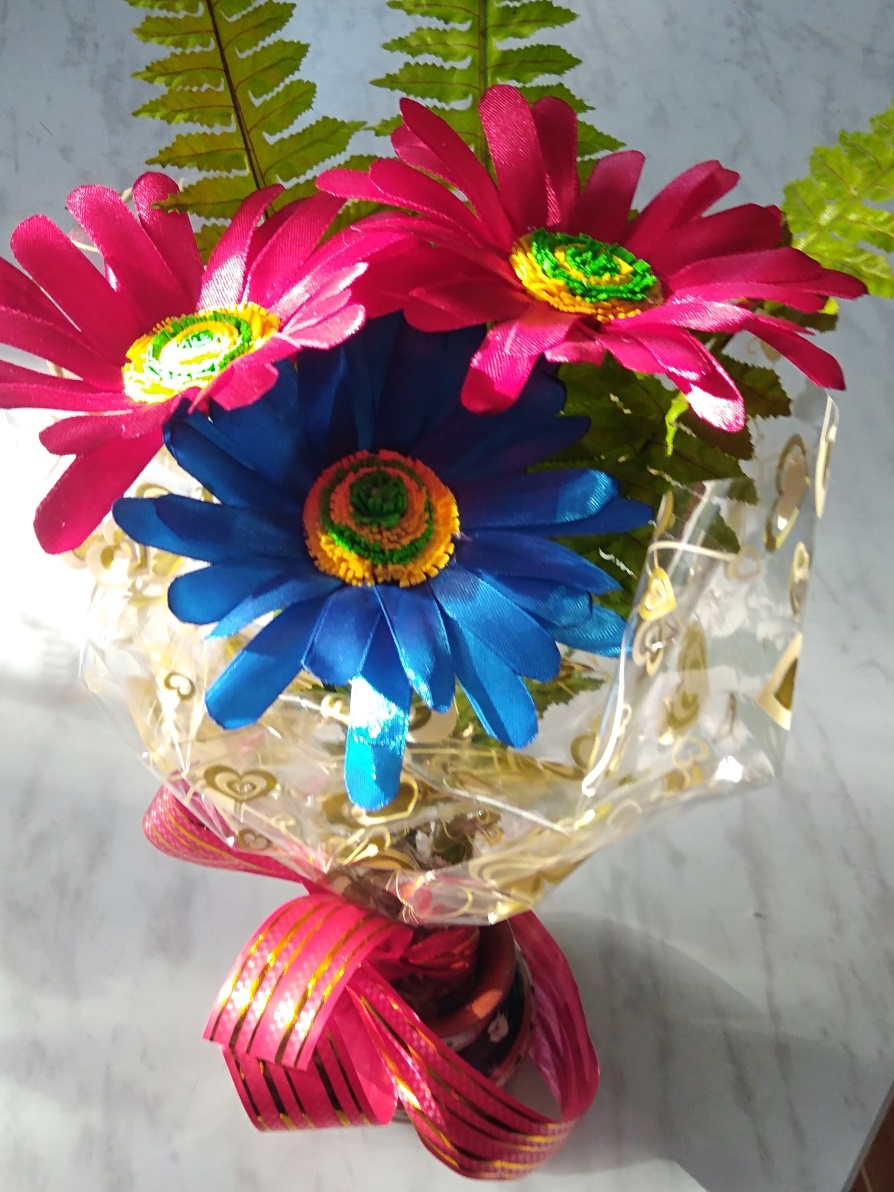 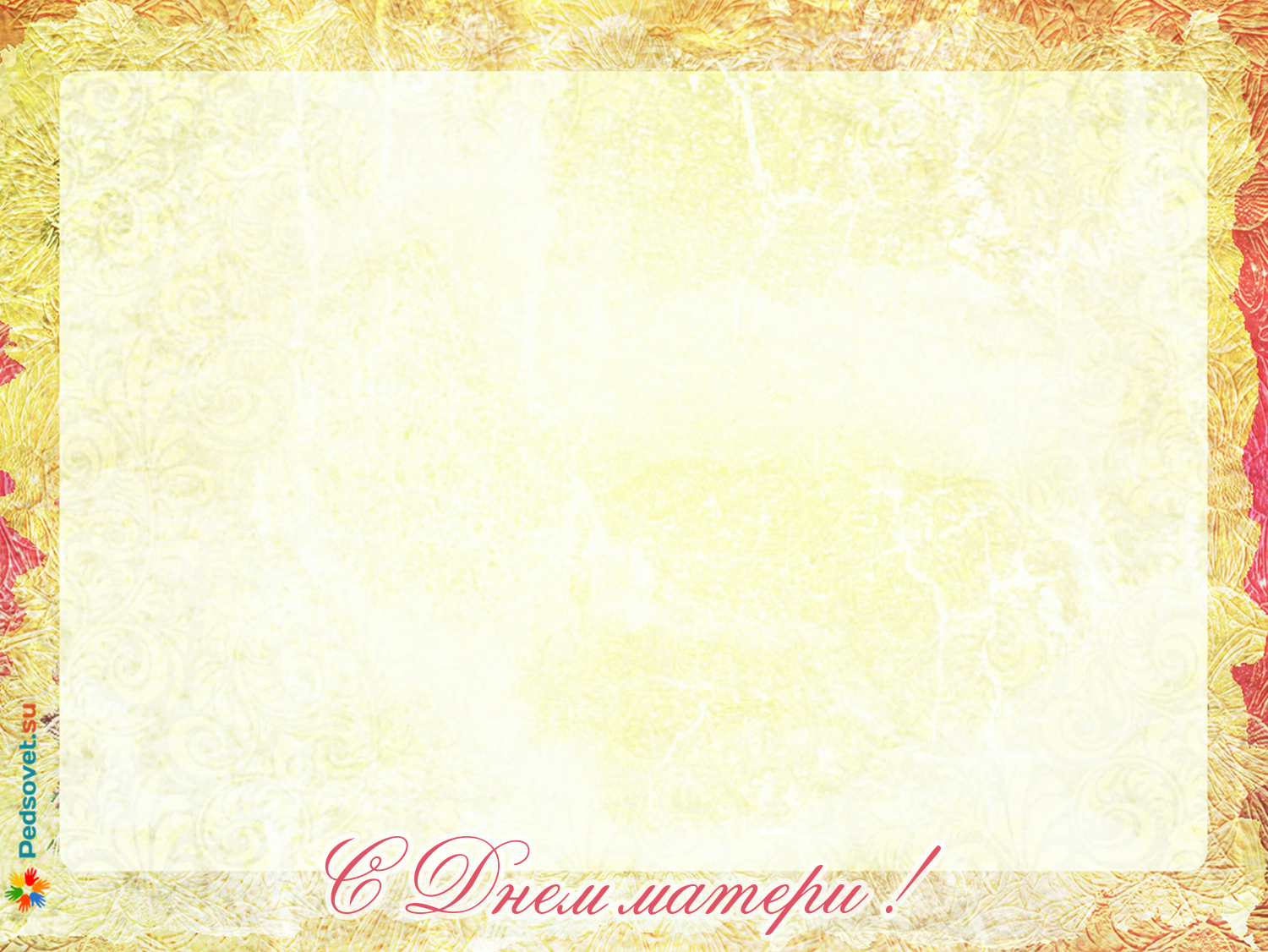 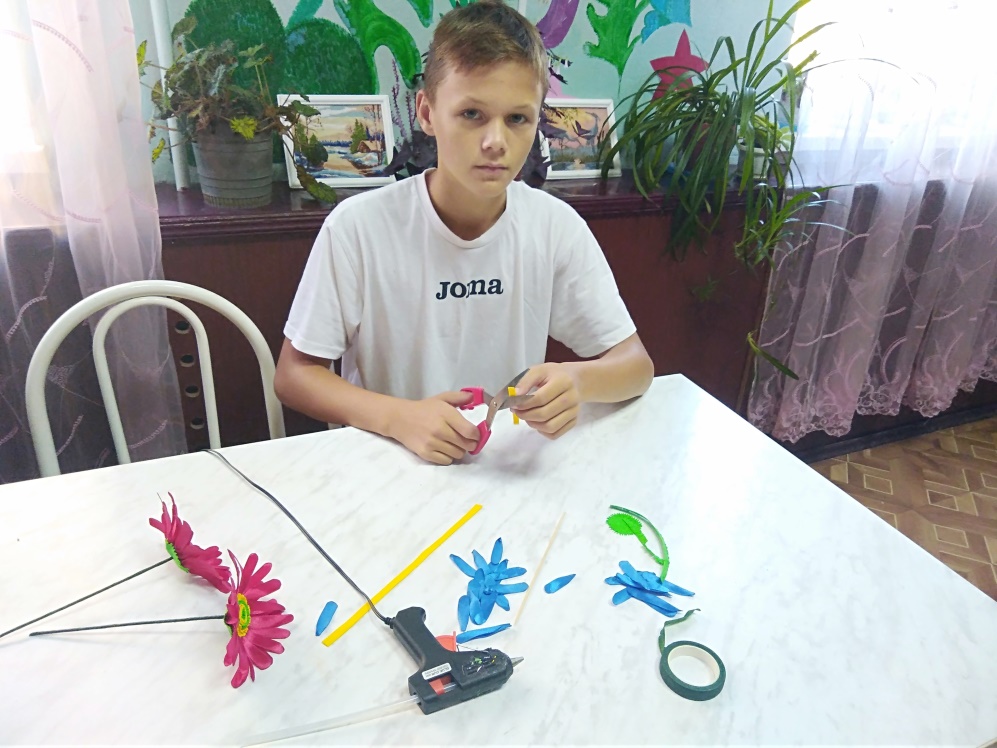 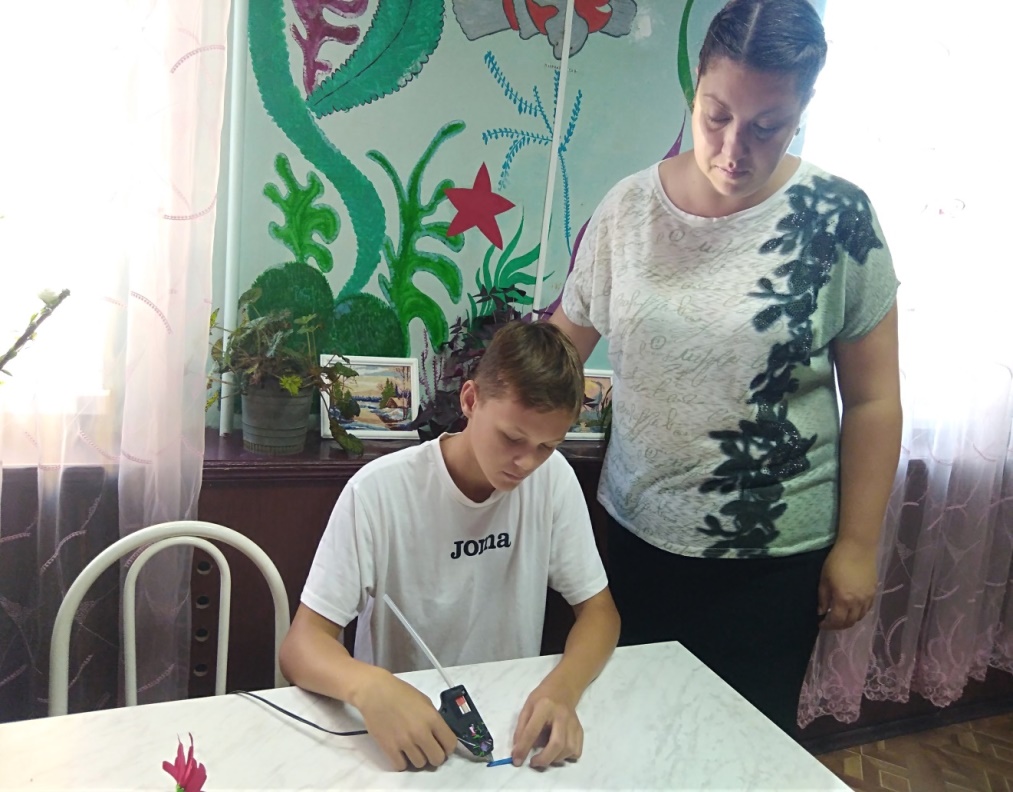 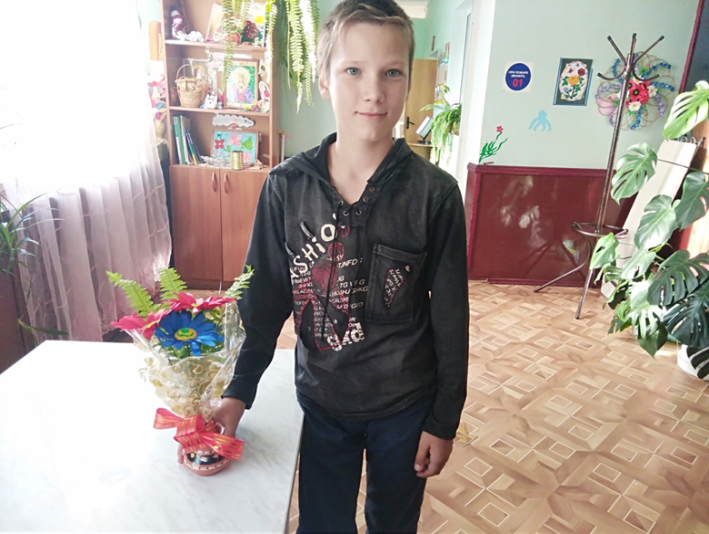 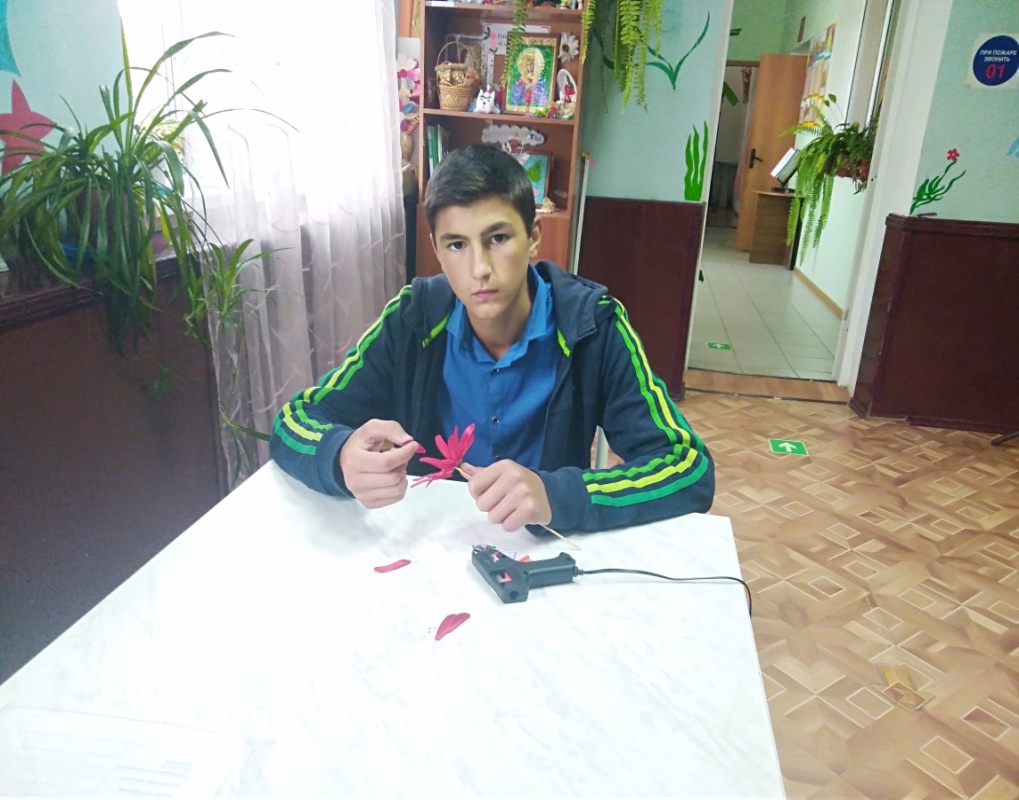 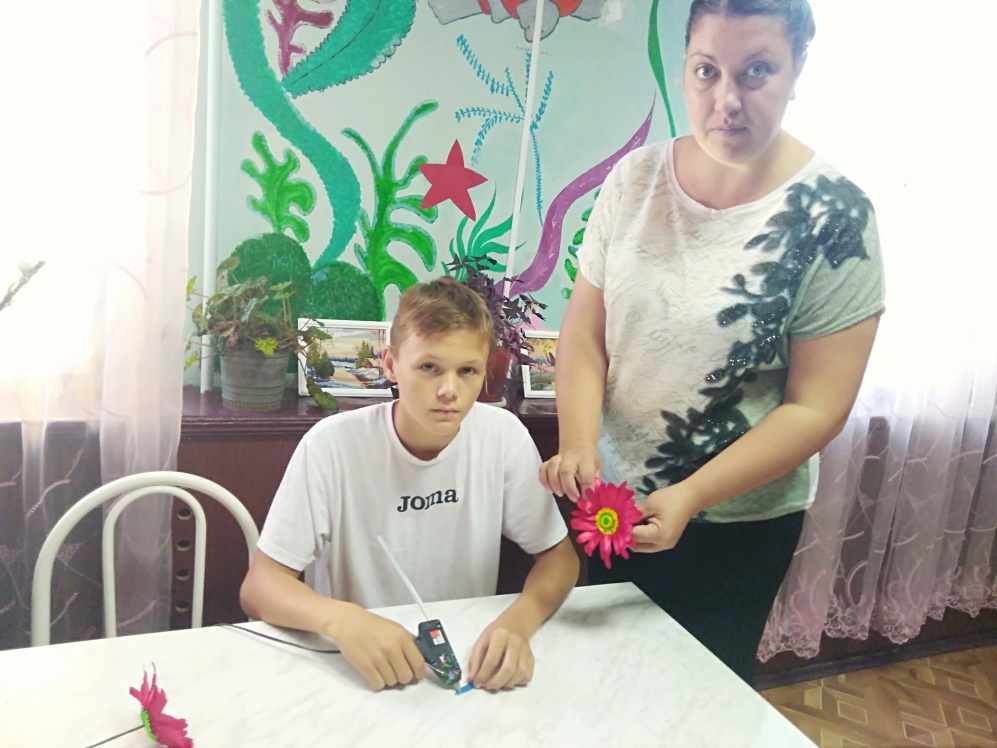